Informacja o działalności Przedszkola w Skopaniu w roku szkolnym 2023/2024
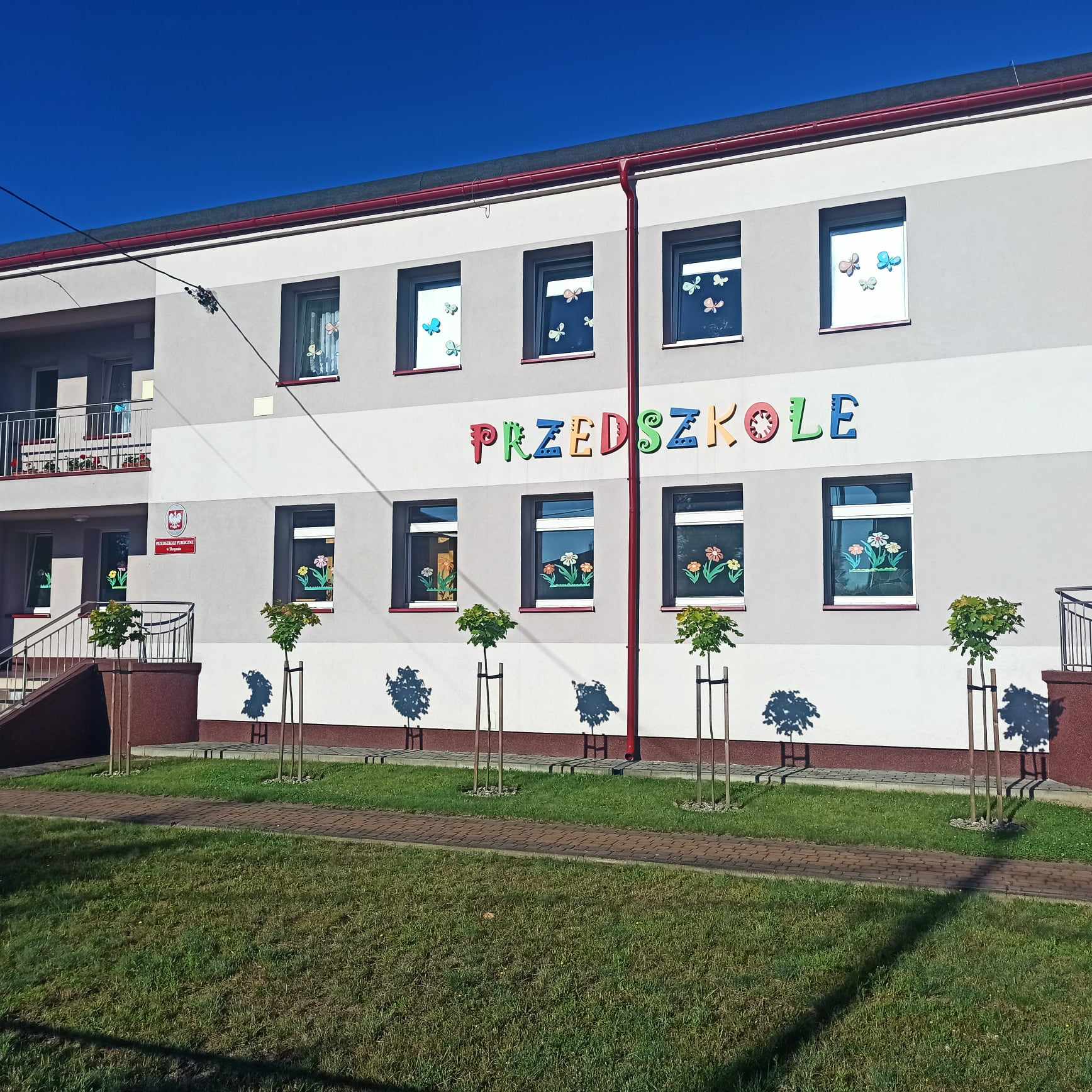 UROCZYSTOŚCI  PRZEDSZKOLNE
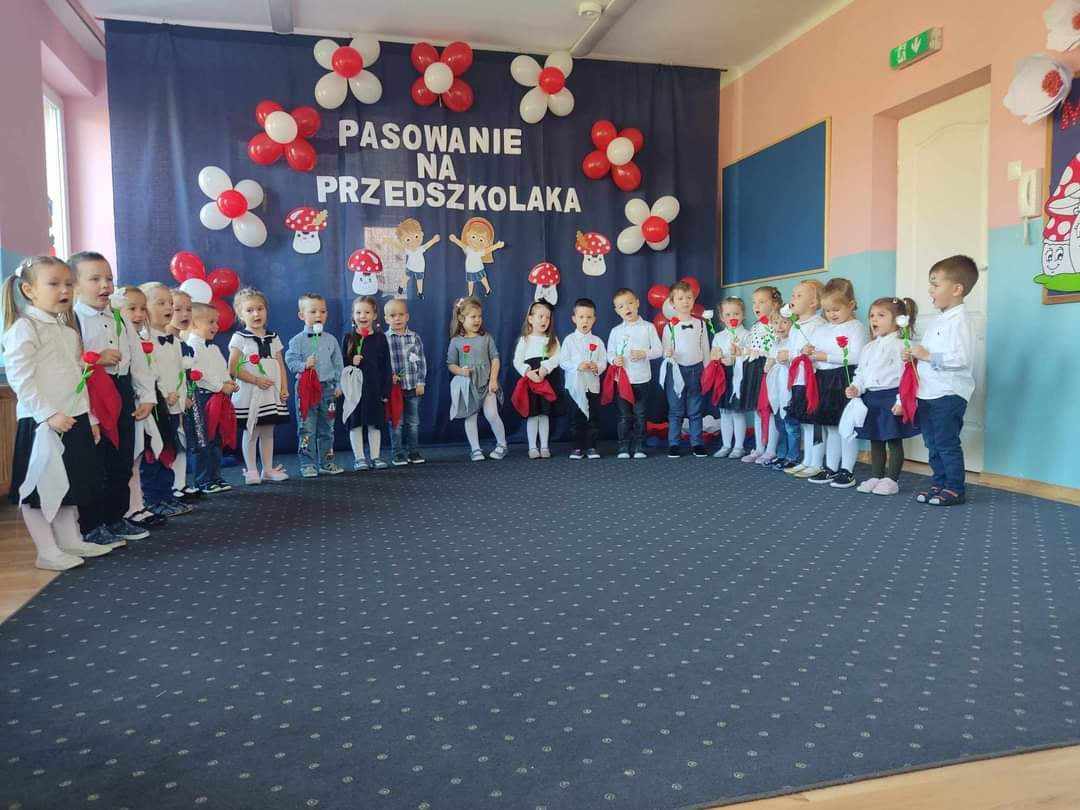 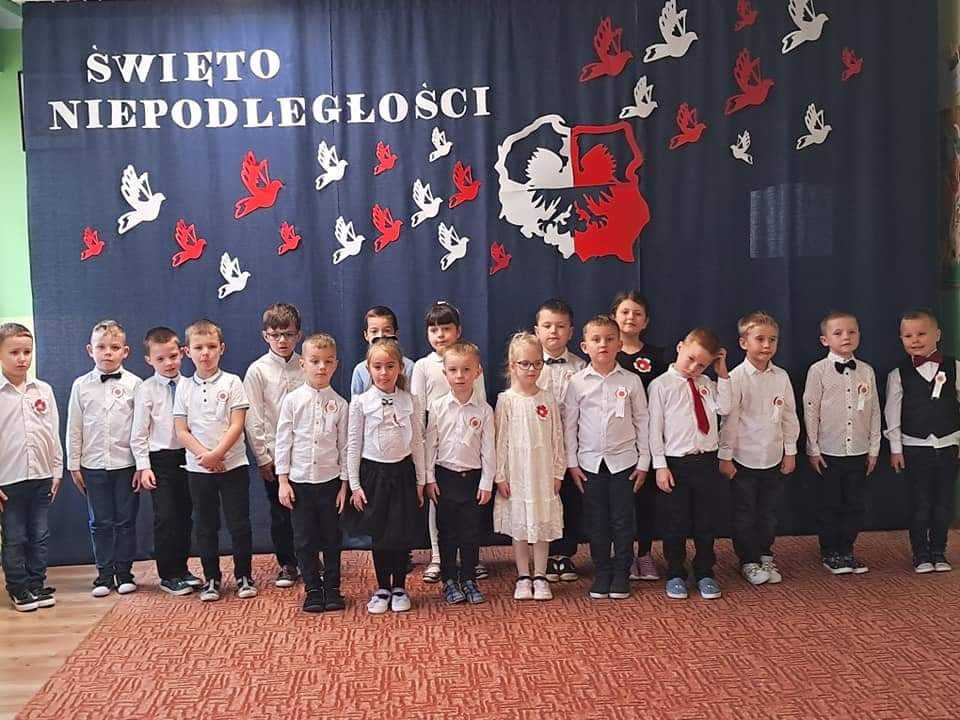 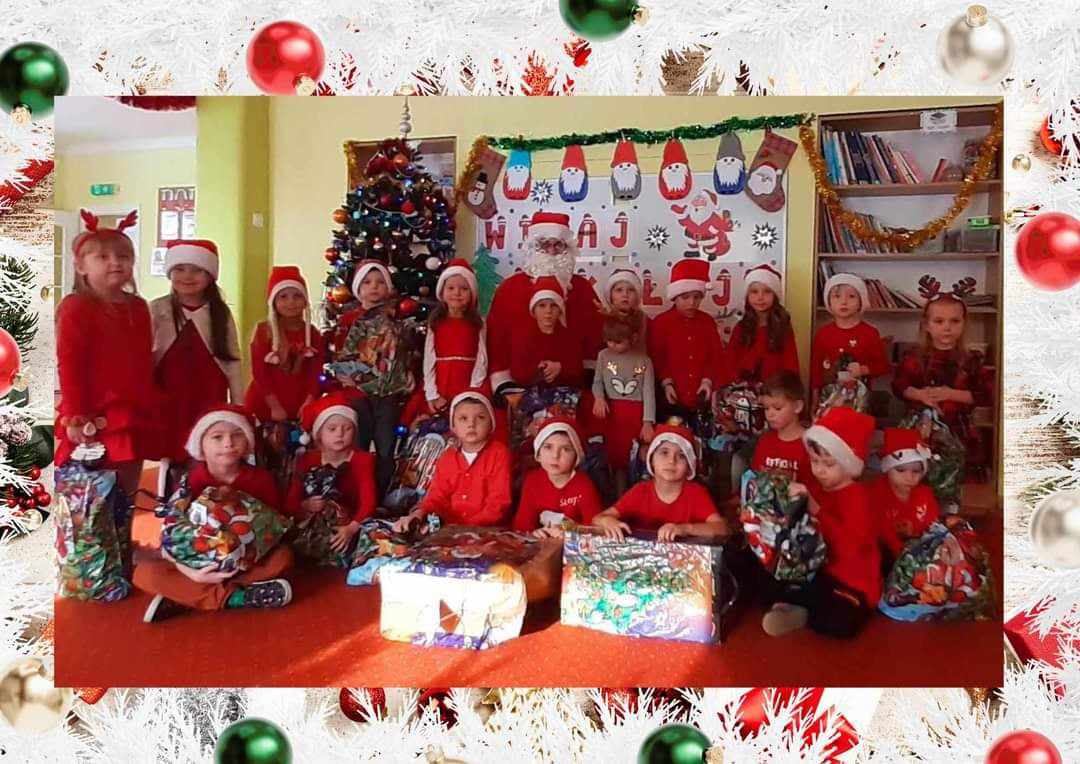 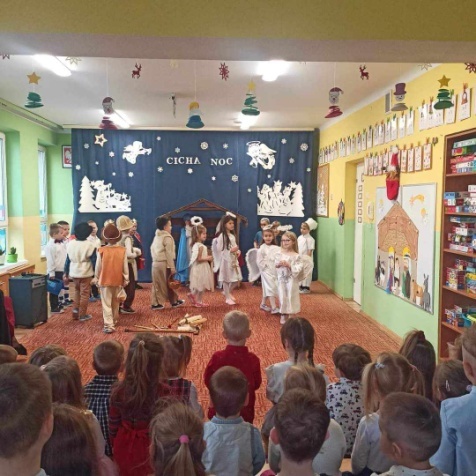 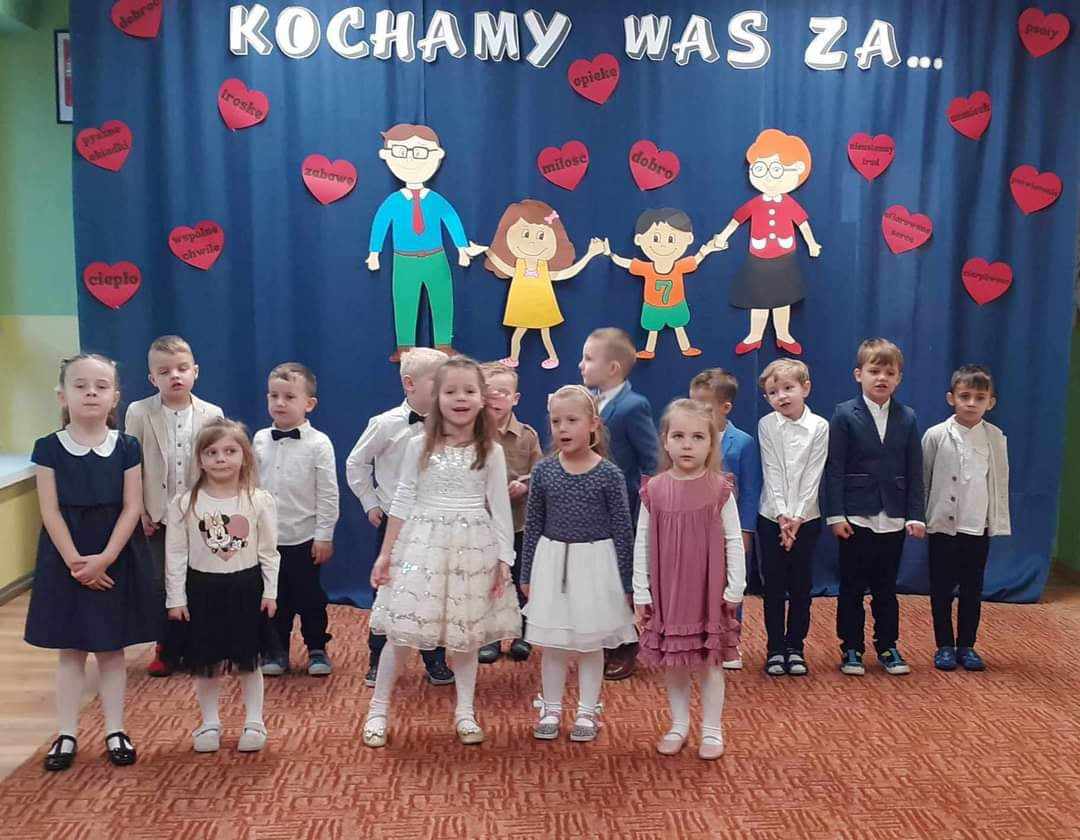 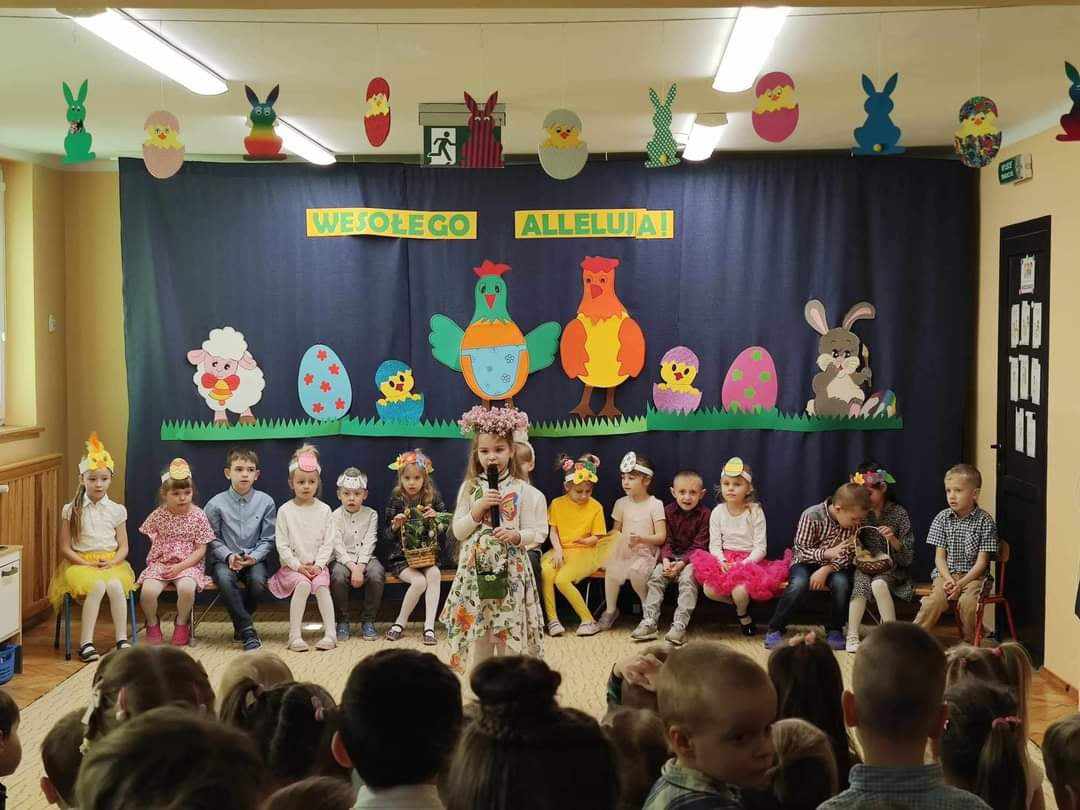 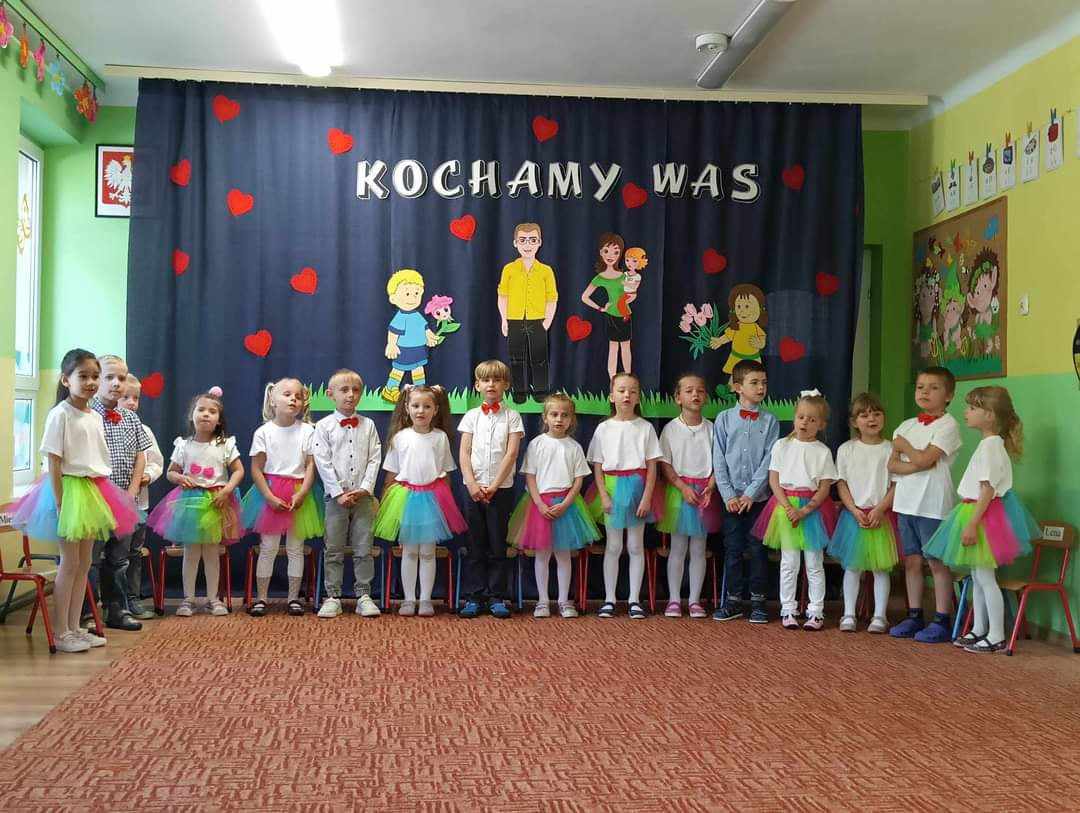 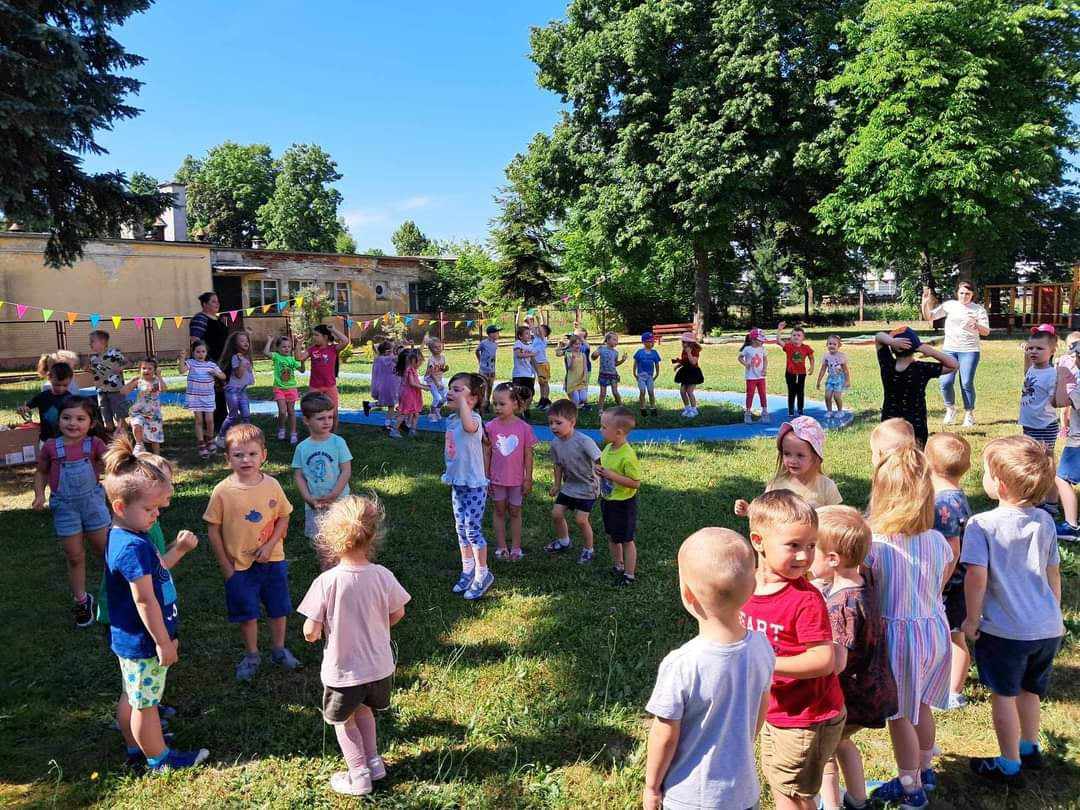 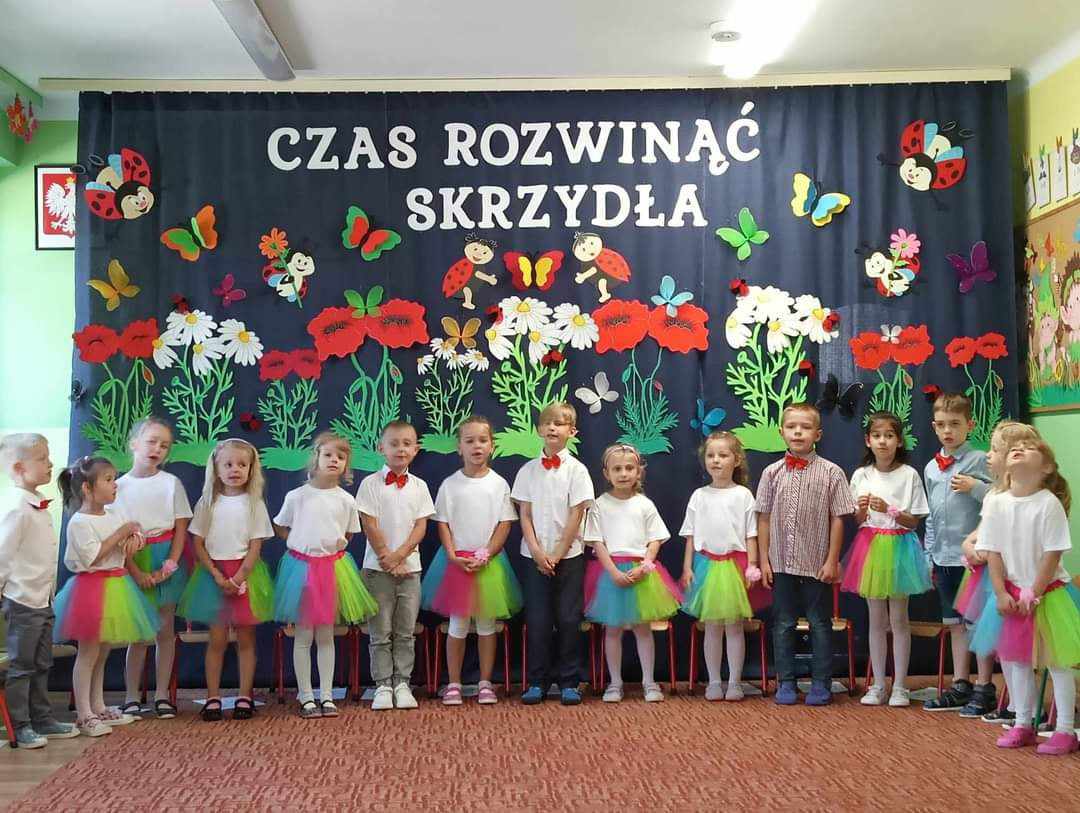 CIEKAWE  DNI  ORGANIZOWANE W PRZEDSZKOLU
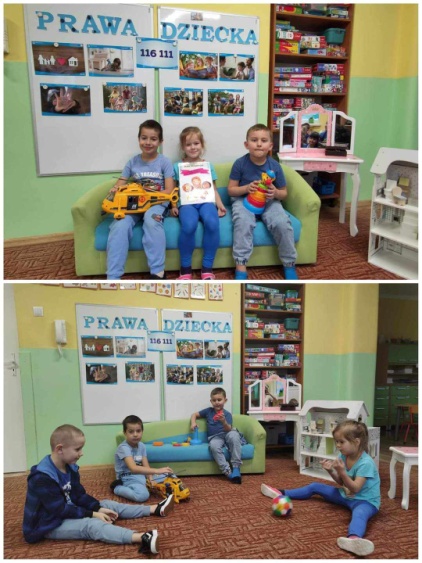 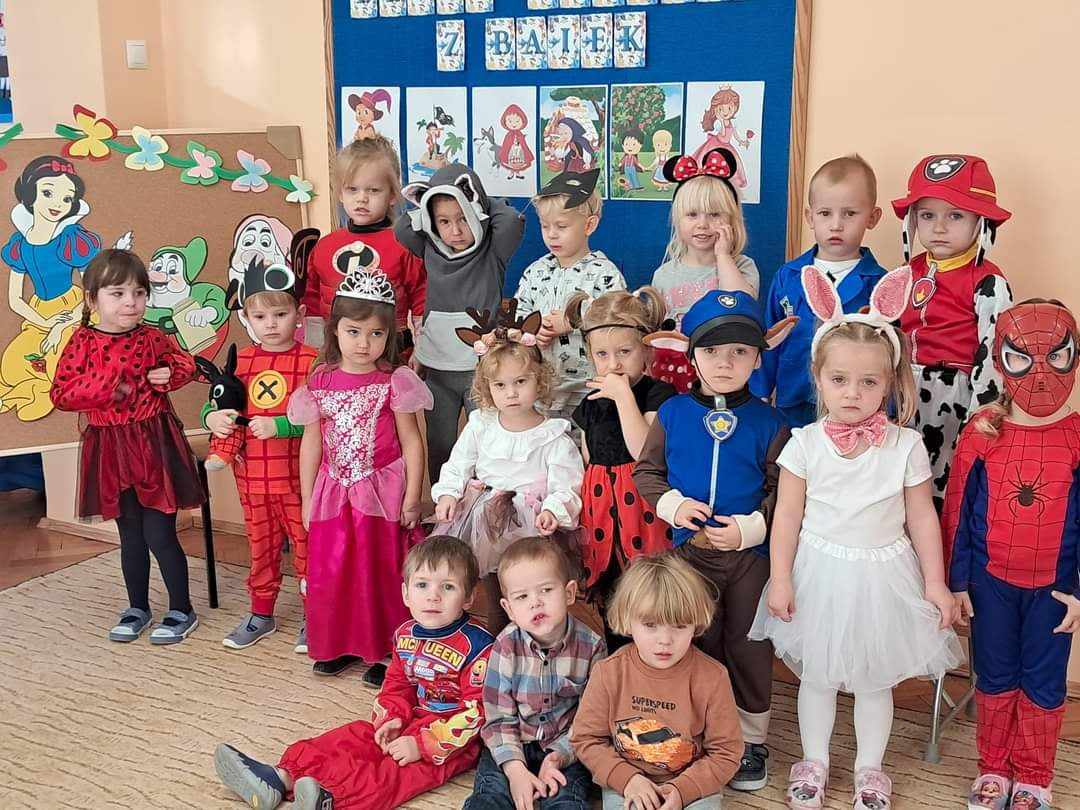 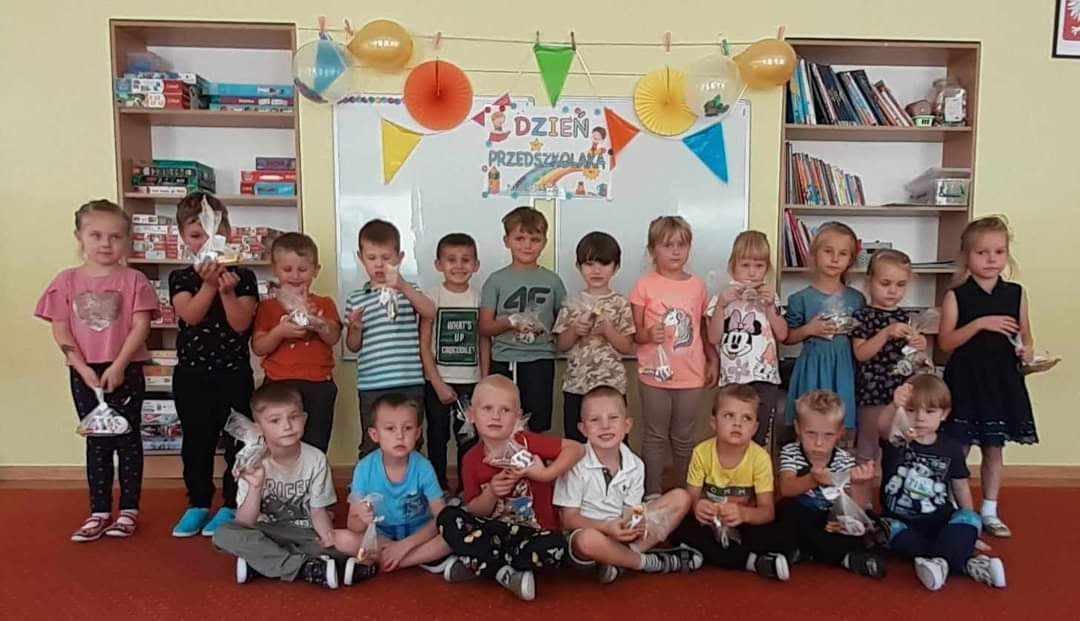 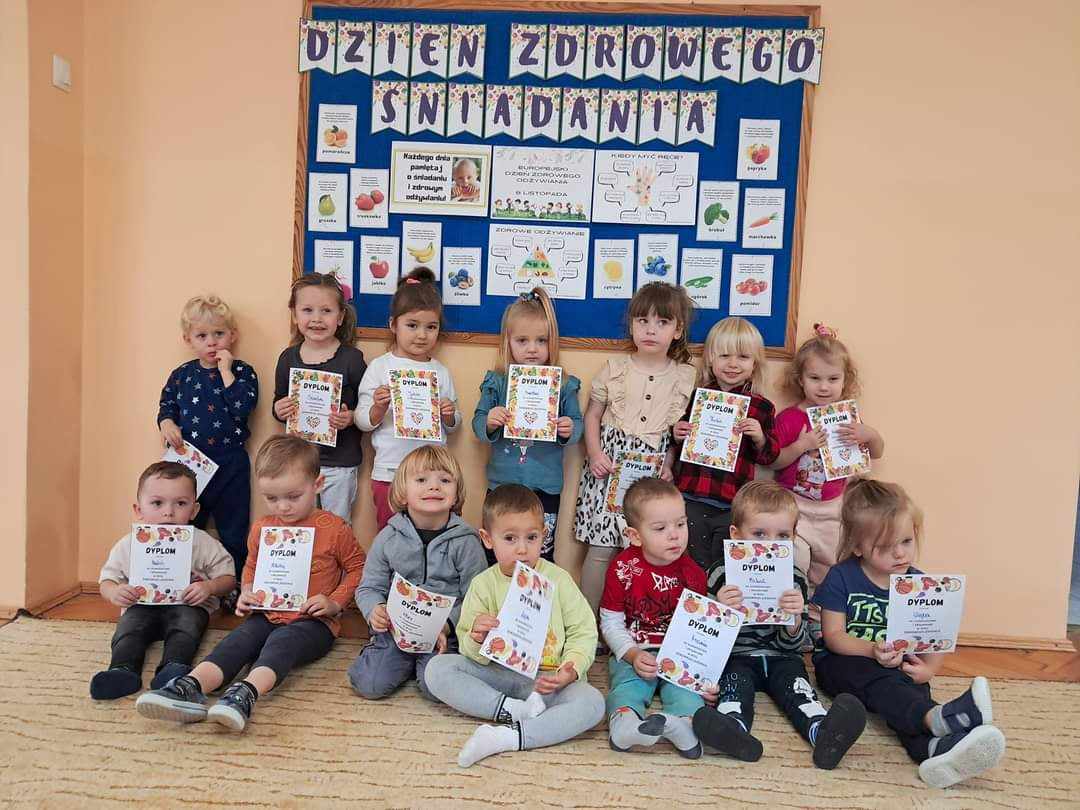 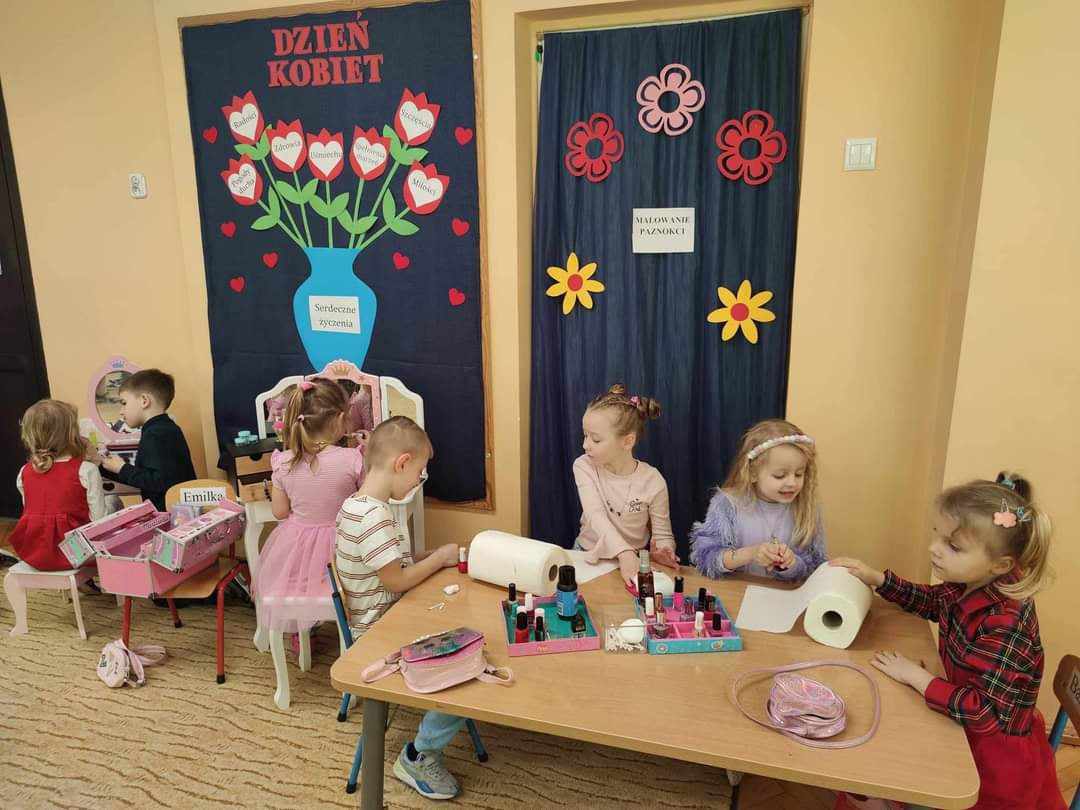 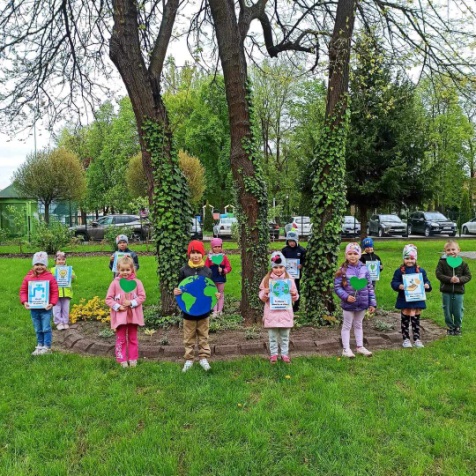 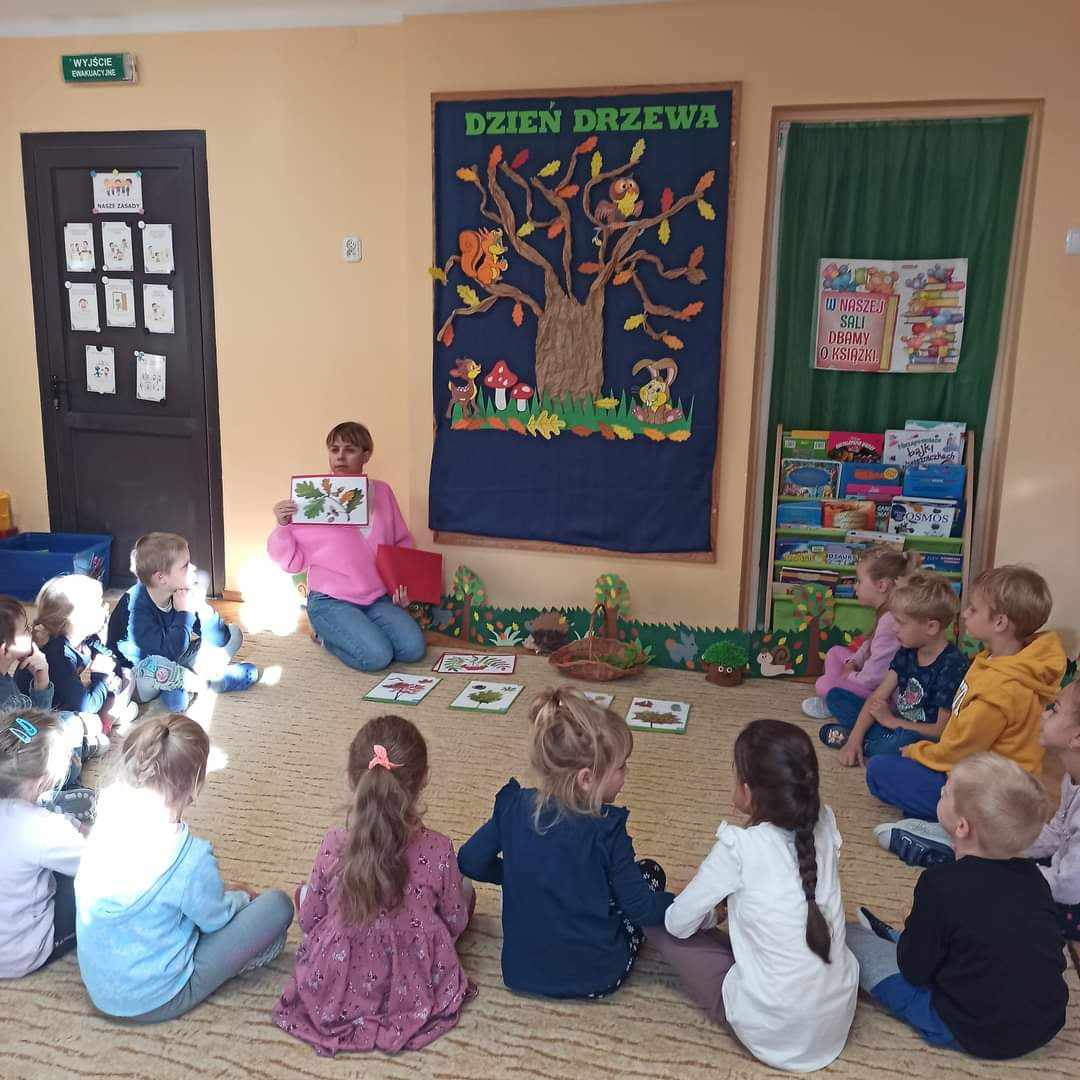 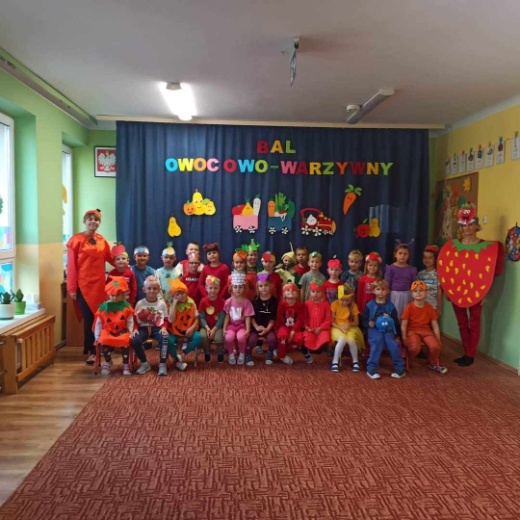 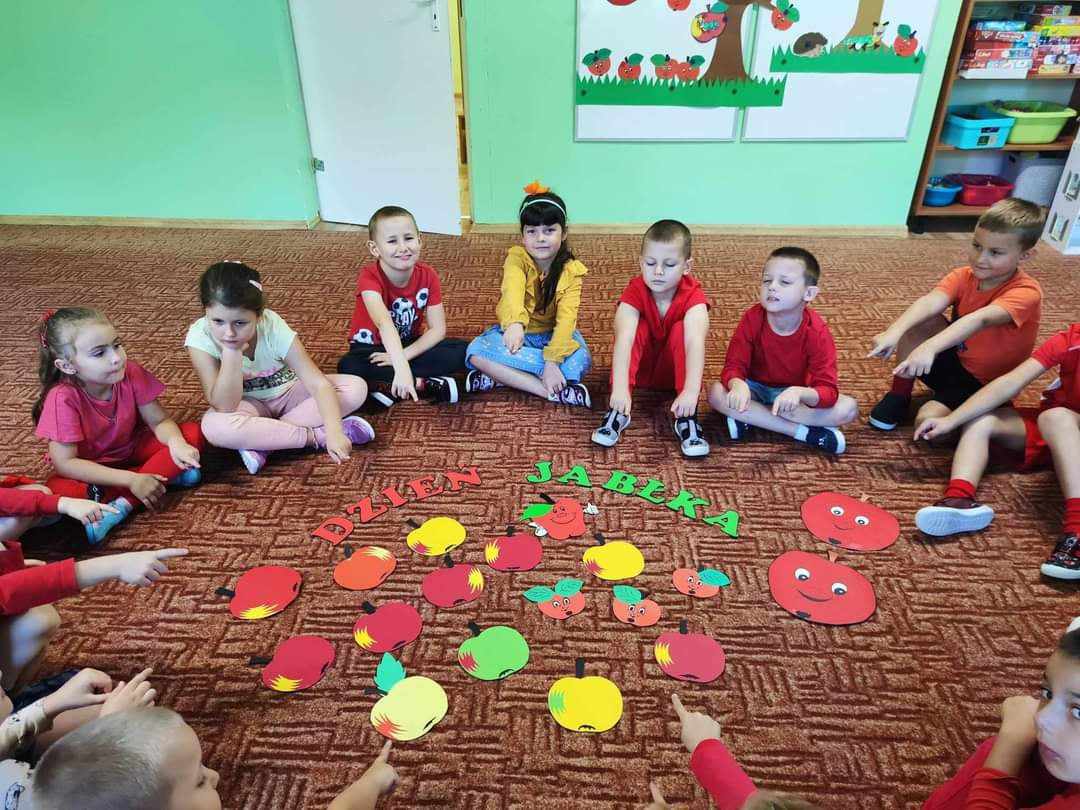 GMINNE  KONKURSY  ORGANIZOWANE PRZEZ  NASZE PRZEDSZKOLE
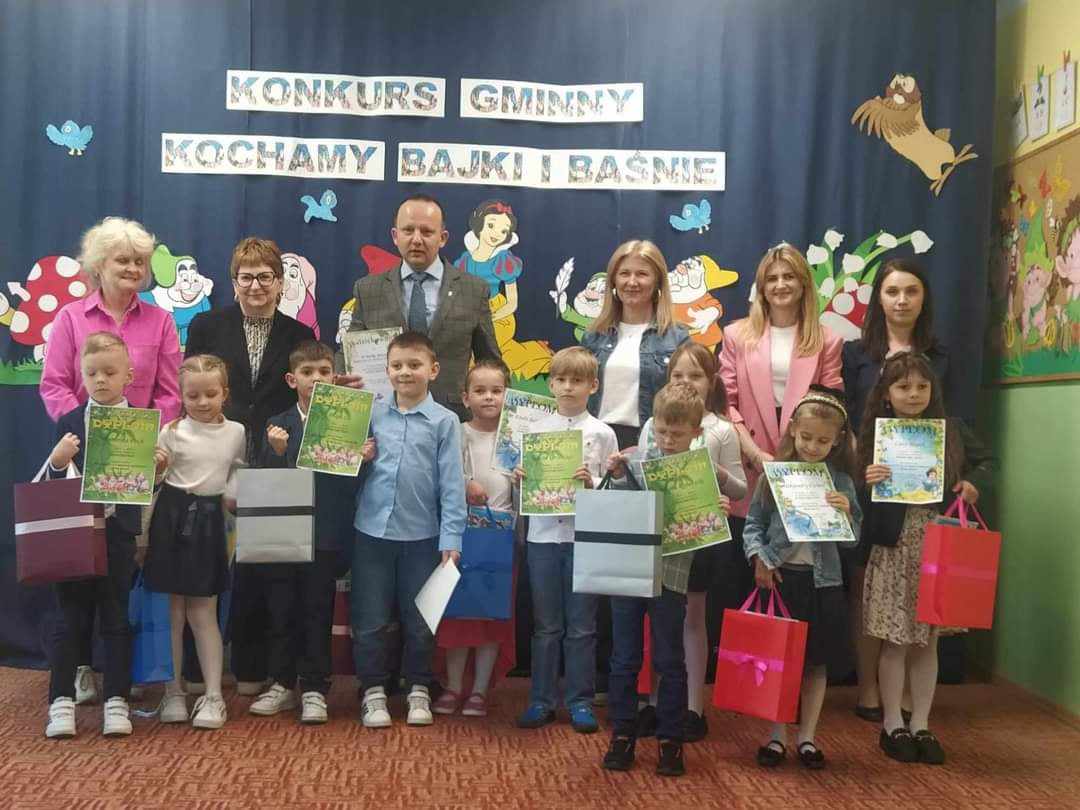 Gminny Konkurs Wiedzy„Kochamy baśnie i bajki”
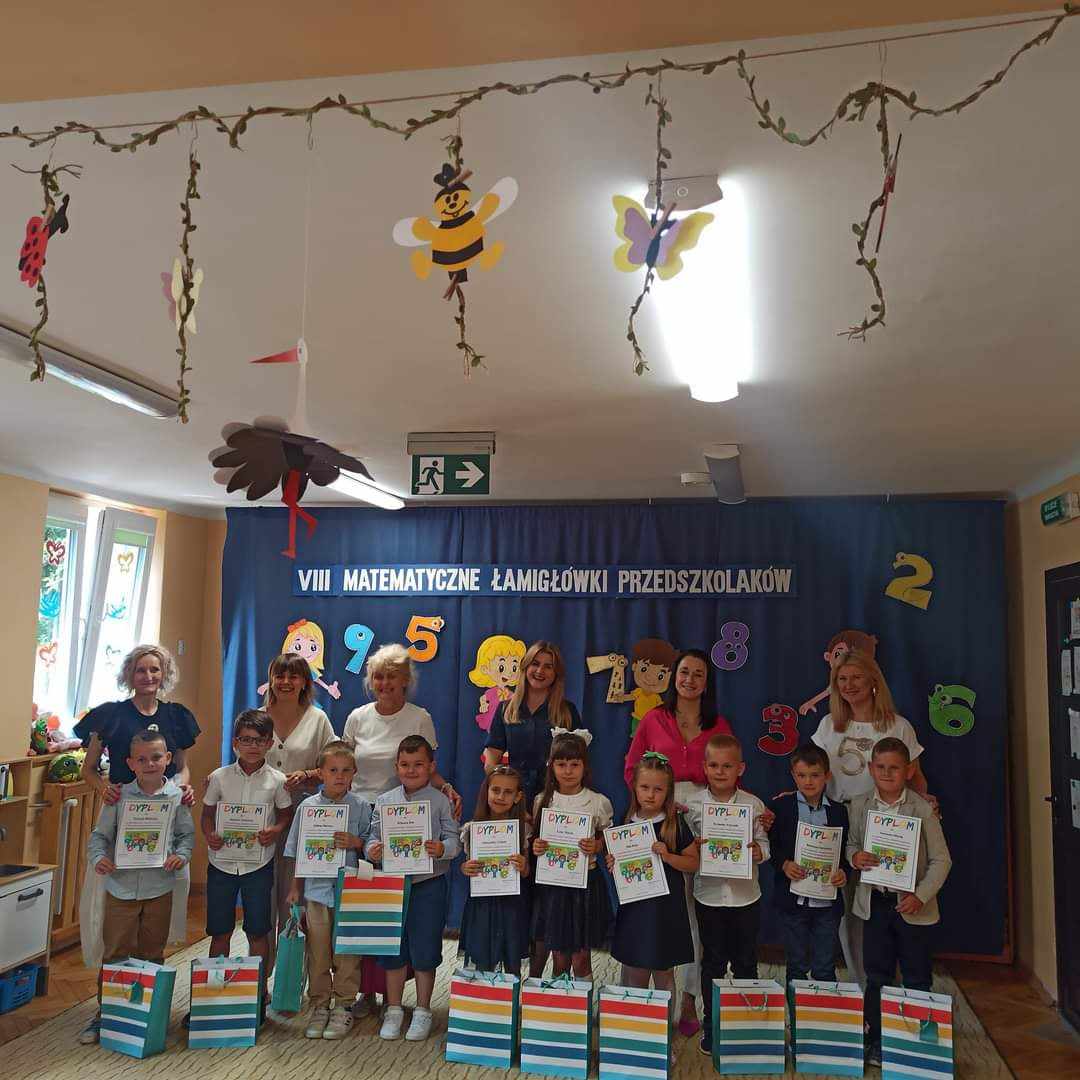 VIII Gminny Konkurs Matematyczny „Matematyczne Łamigłówki Przedszkolaków
KONKURSY, W KTÓRYCH   UCZESTNICZYŁY   DZIECI Z   NASZEGO  PRZEDSZKOLA
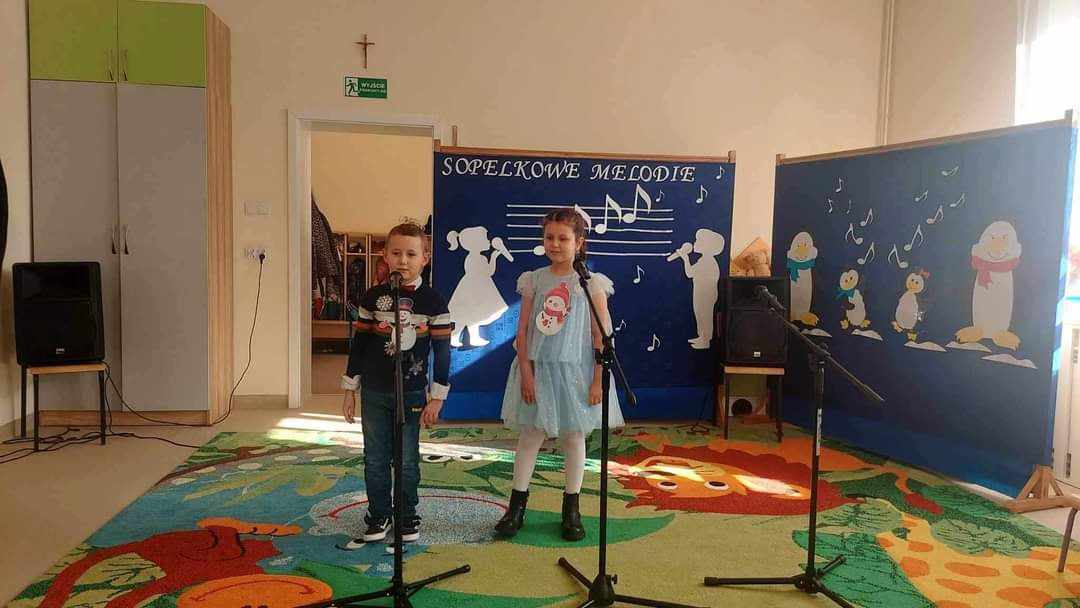 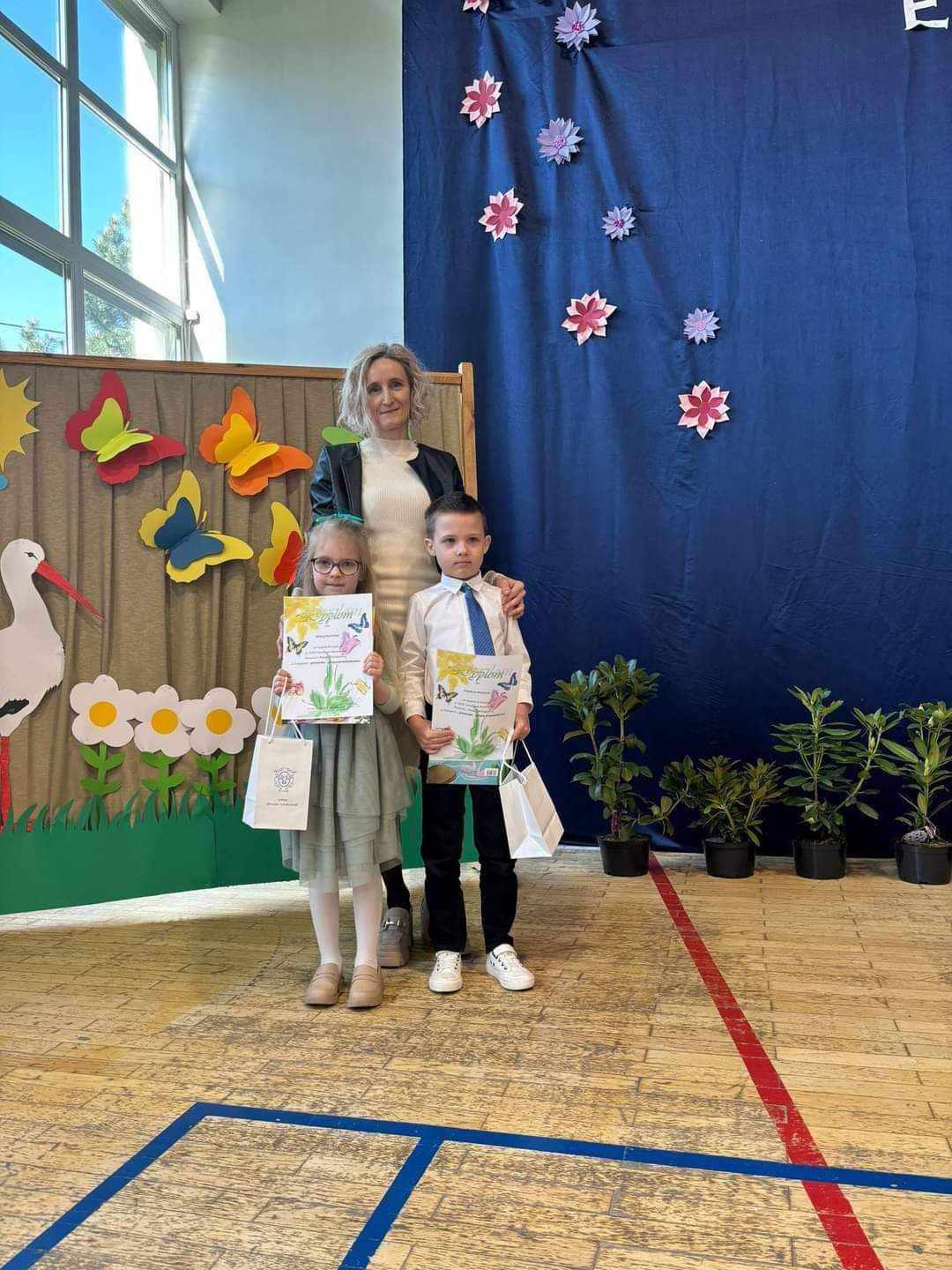 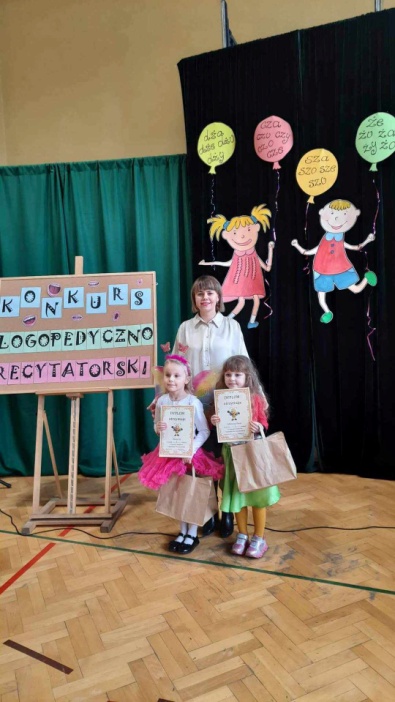 Gminny Konkurs Muzyczny „Sopelkowe melodie” (Baranów Sand.)
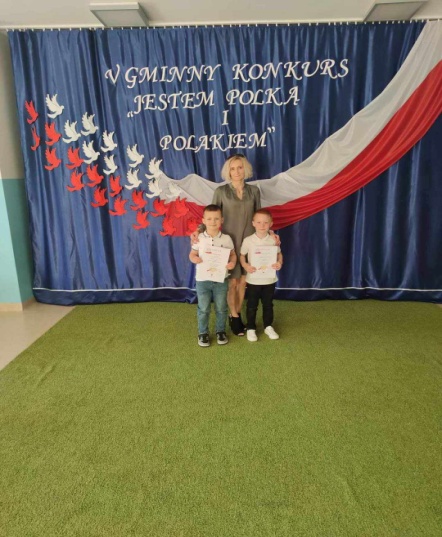 Gminny Konkurs
 Logopedyczno –Recytatorski
(Ślęzaki)
Gminny Konkurs 
Piosenki Ekologicznej (Baranów Sand.)
V Gminny Konkurs Patriotyczny „Jestem Polką i Polakiem”
 (Wola Baranowska)
KONKURSY  WEWNĄTRZPRZEDSZKOLNE
„Dyniowe stworki”
„Serce przyjaźni”
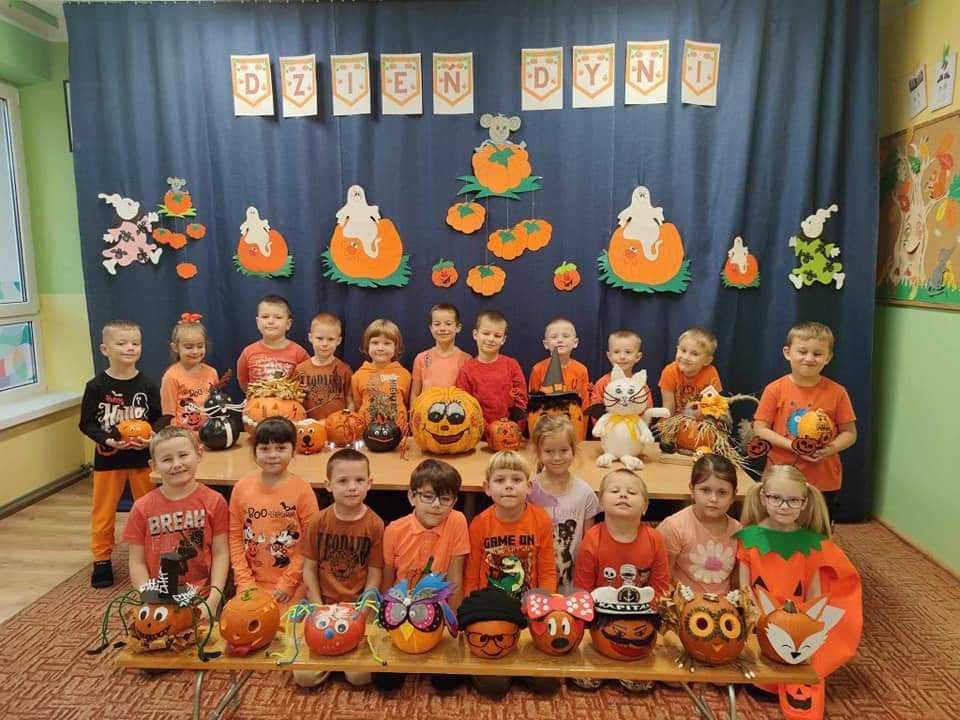 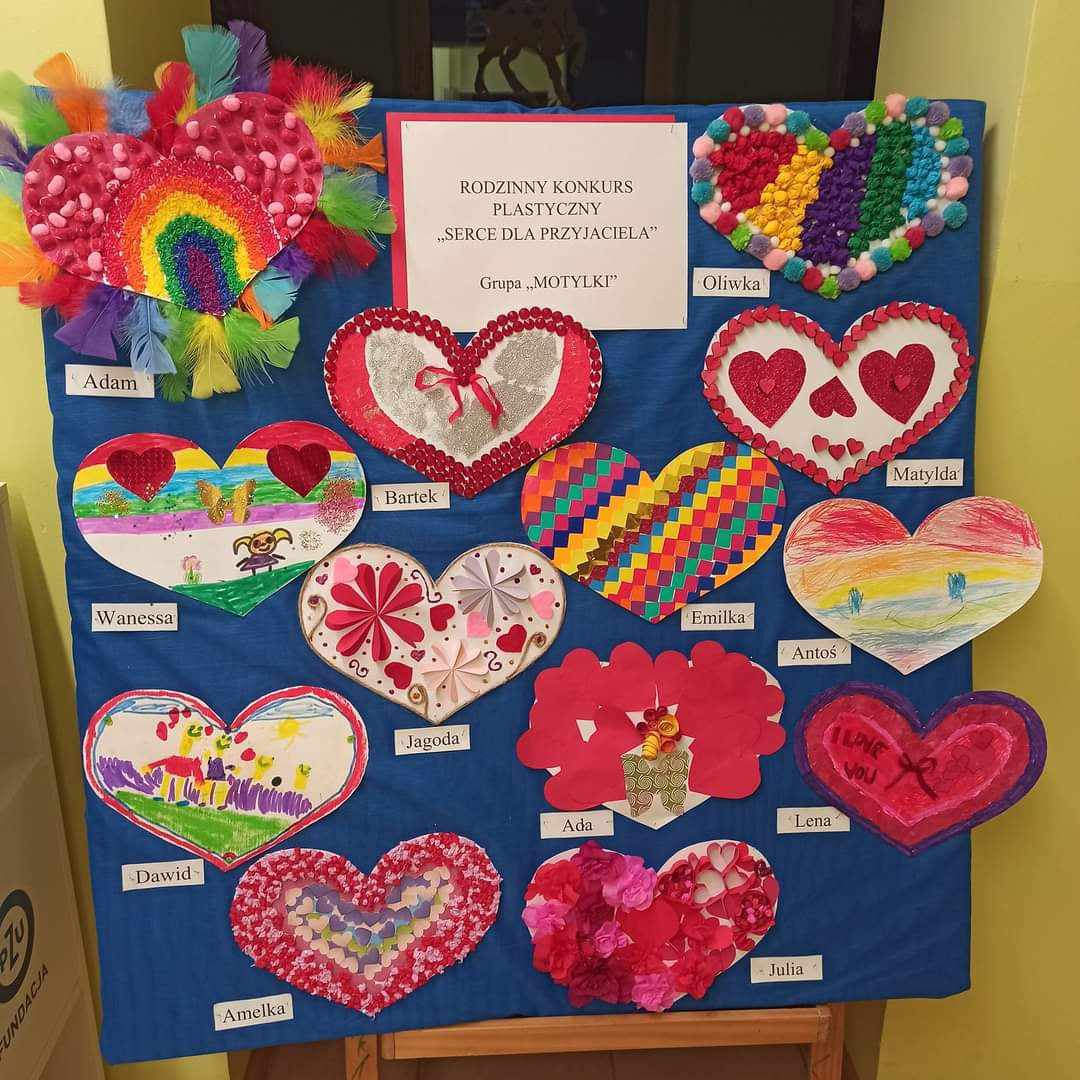 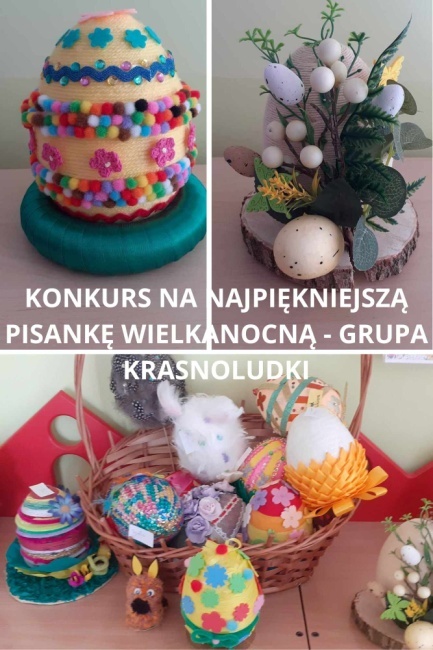 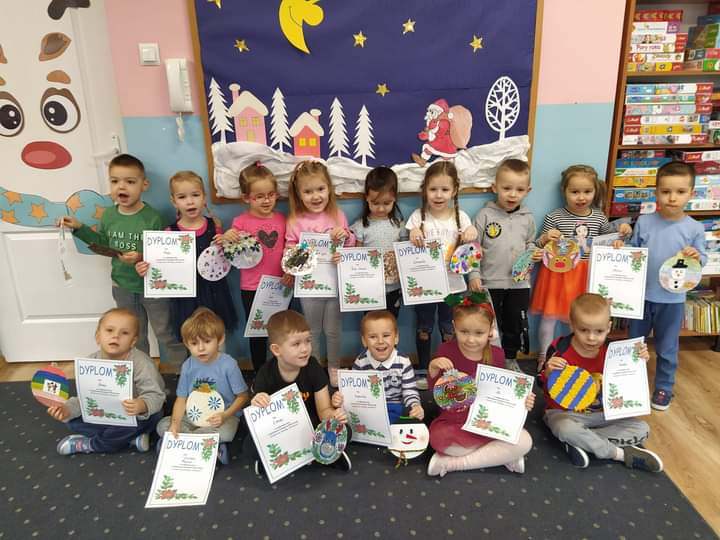 „Wielkanocna 
pisanka”
„Bombka Bożonarodzeniowa”
UDZIAŁ  W  PROJEKTACH  OGÓLNOPOLSKICH
„Kreatywna Matematyka”
- grupa Motylki”
„Z Kicią Kocią maluchy zmieniają się w zuchy” – grupa Skrzaty i Muchomorki
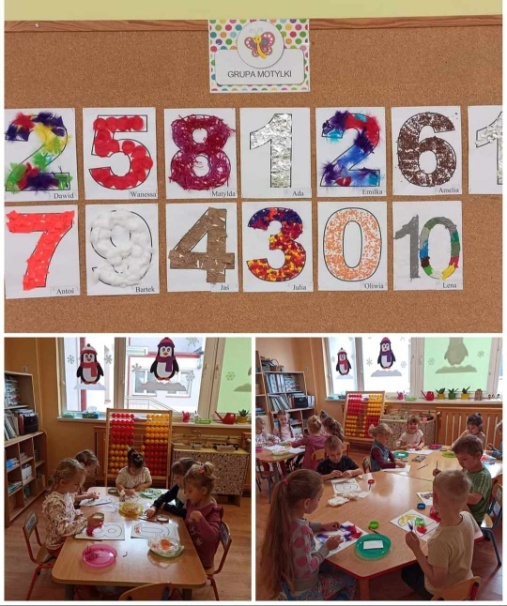 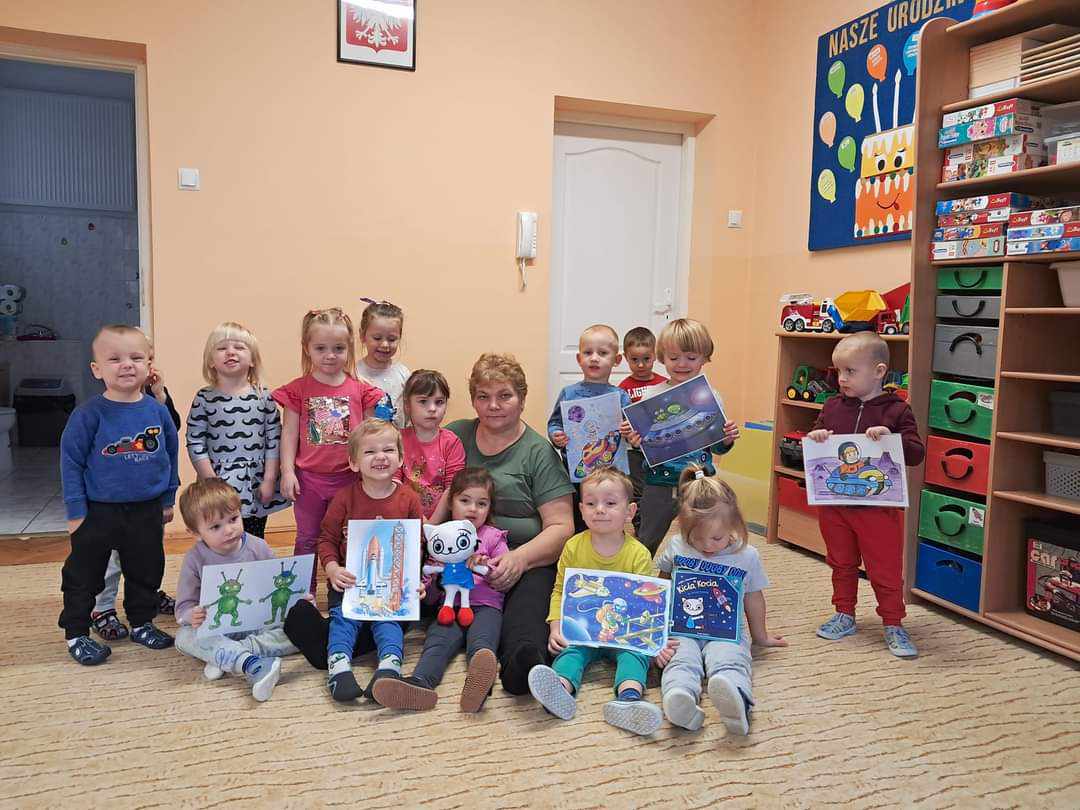 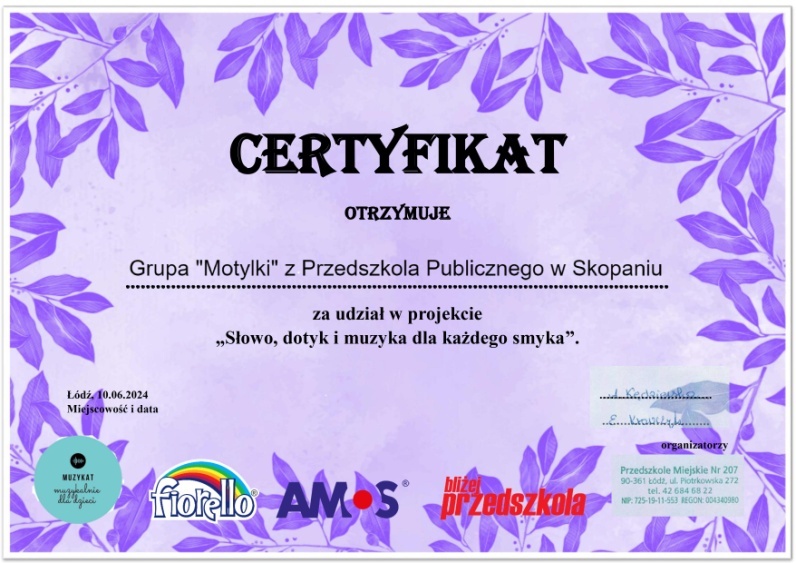 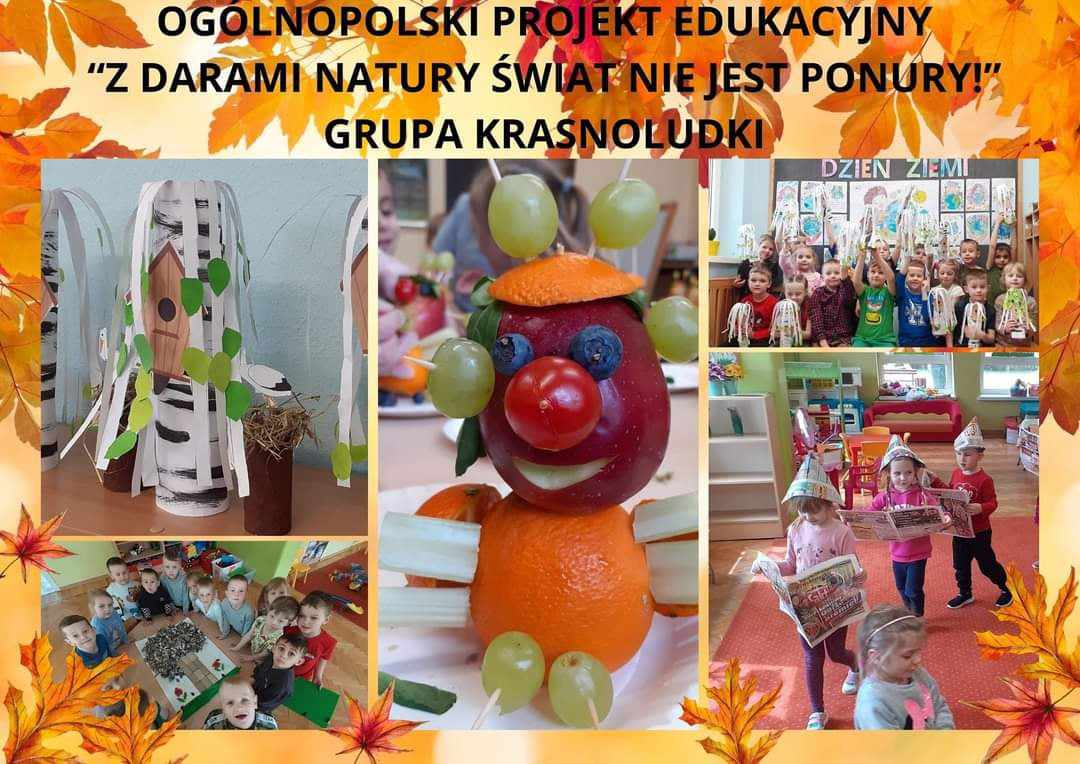 „Słowo, ruch i muzyka dla każdego smyka”- grupa Motylki
„Z darami natury świat nie jest ponury”-
grupa Krasnoludki
Innowacja pedagogiczna „Łamigłówki mądrej główki” – grupa Biedronki
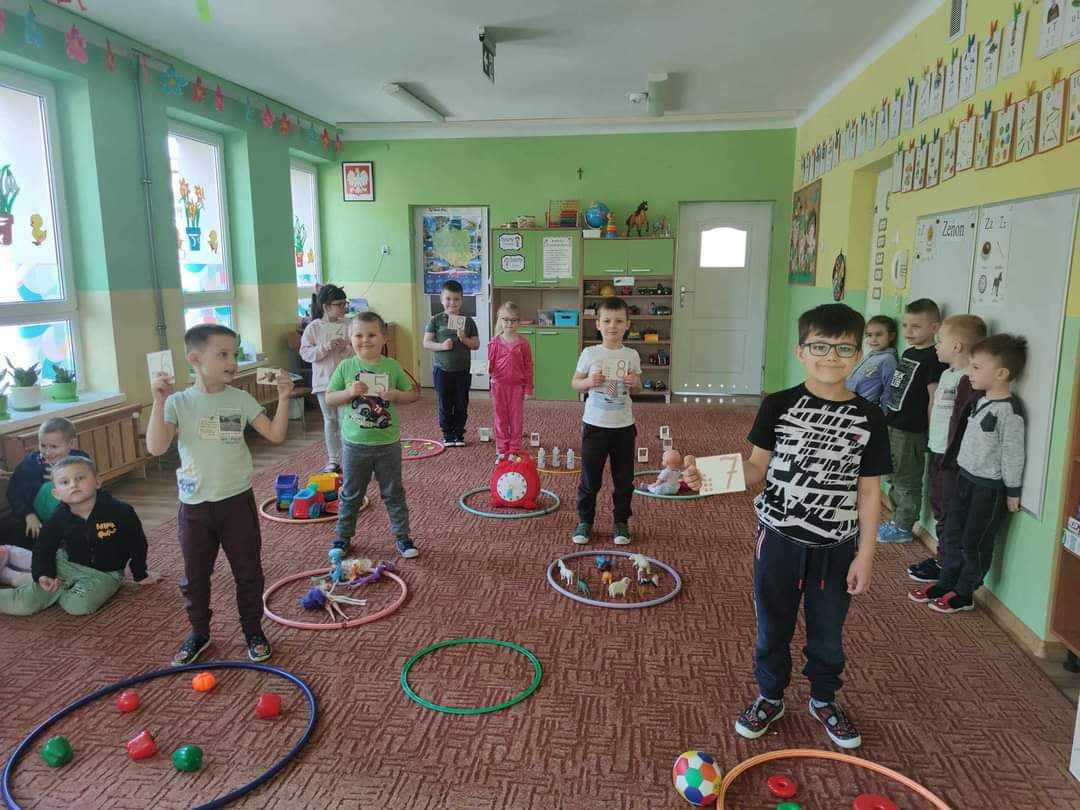 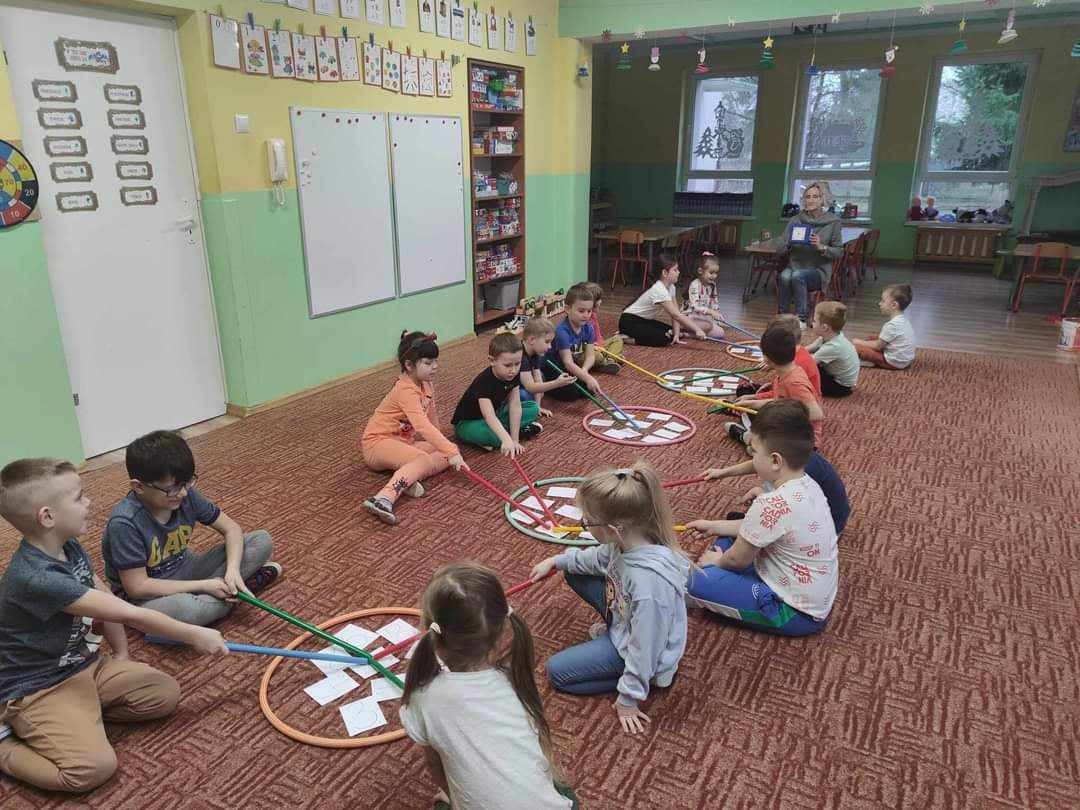 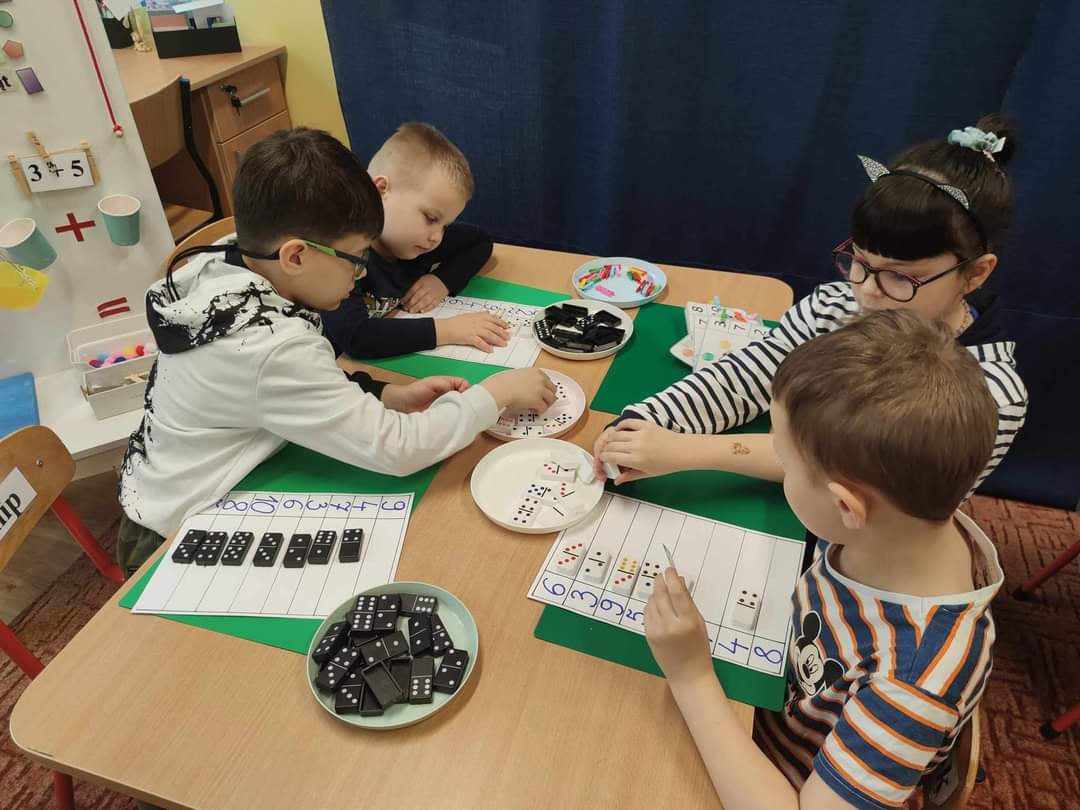 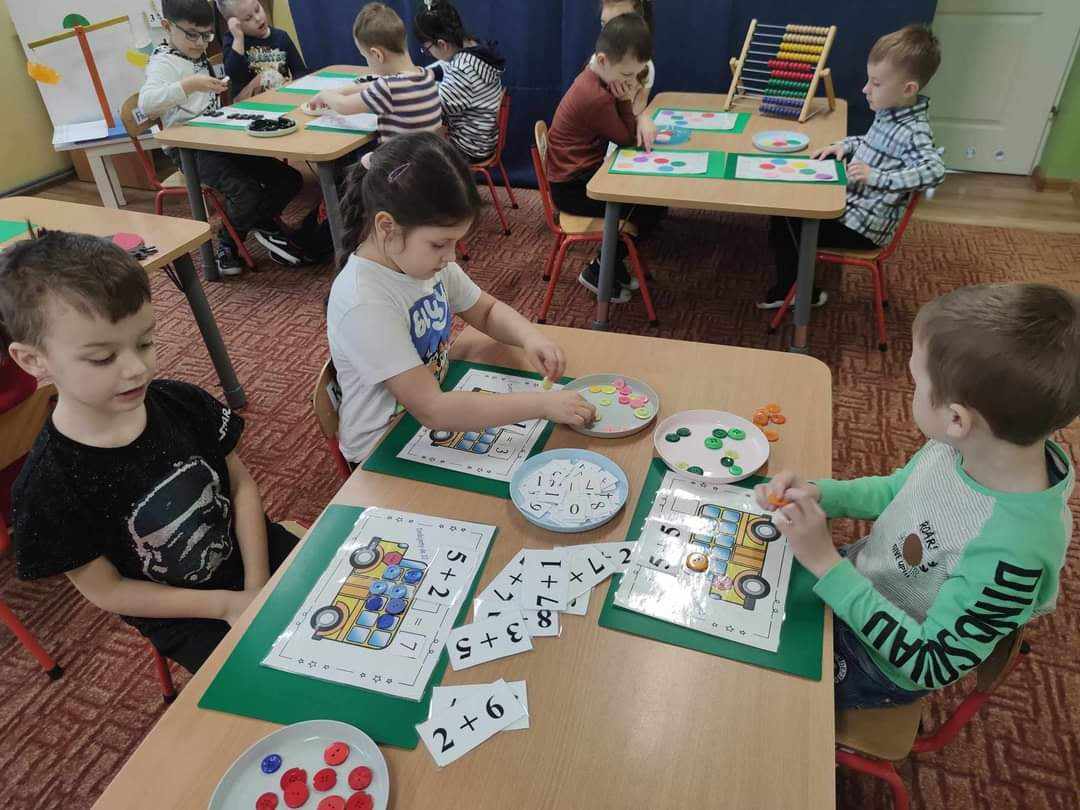 ZAJĘCIA INTEGRACYJNE Z RODZICAMI
„Dzień Pluszowego Misia”
„Dzień Przyjaźni”
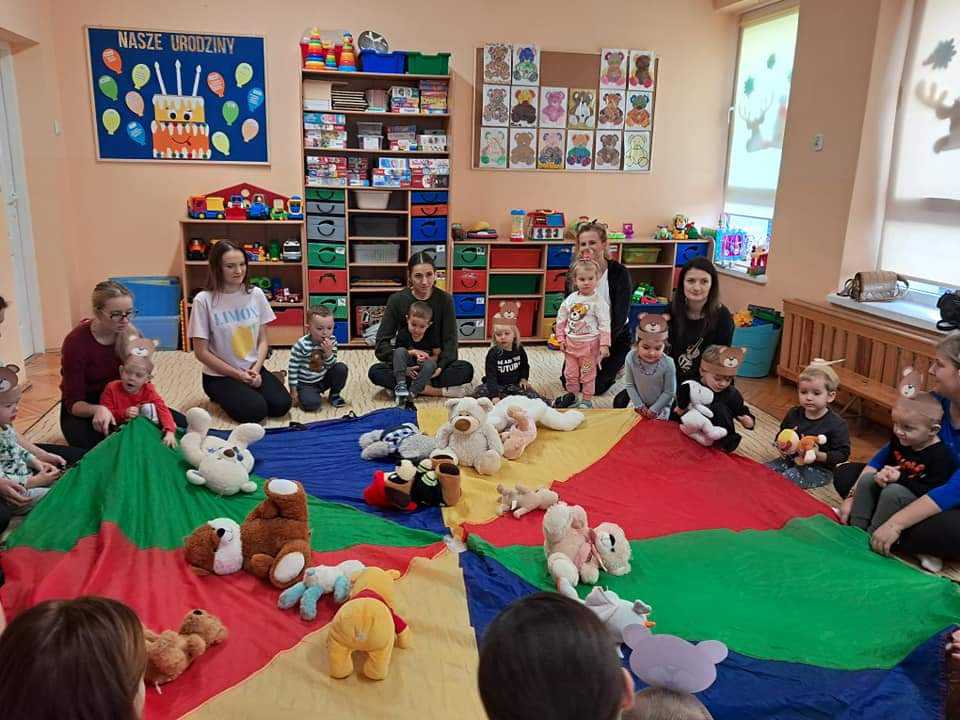 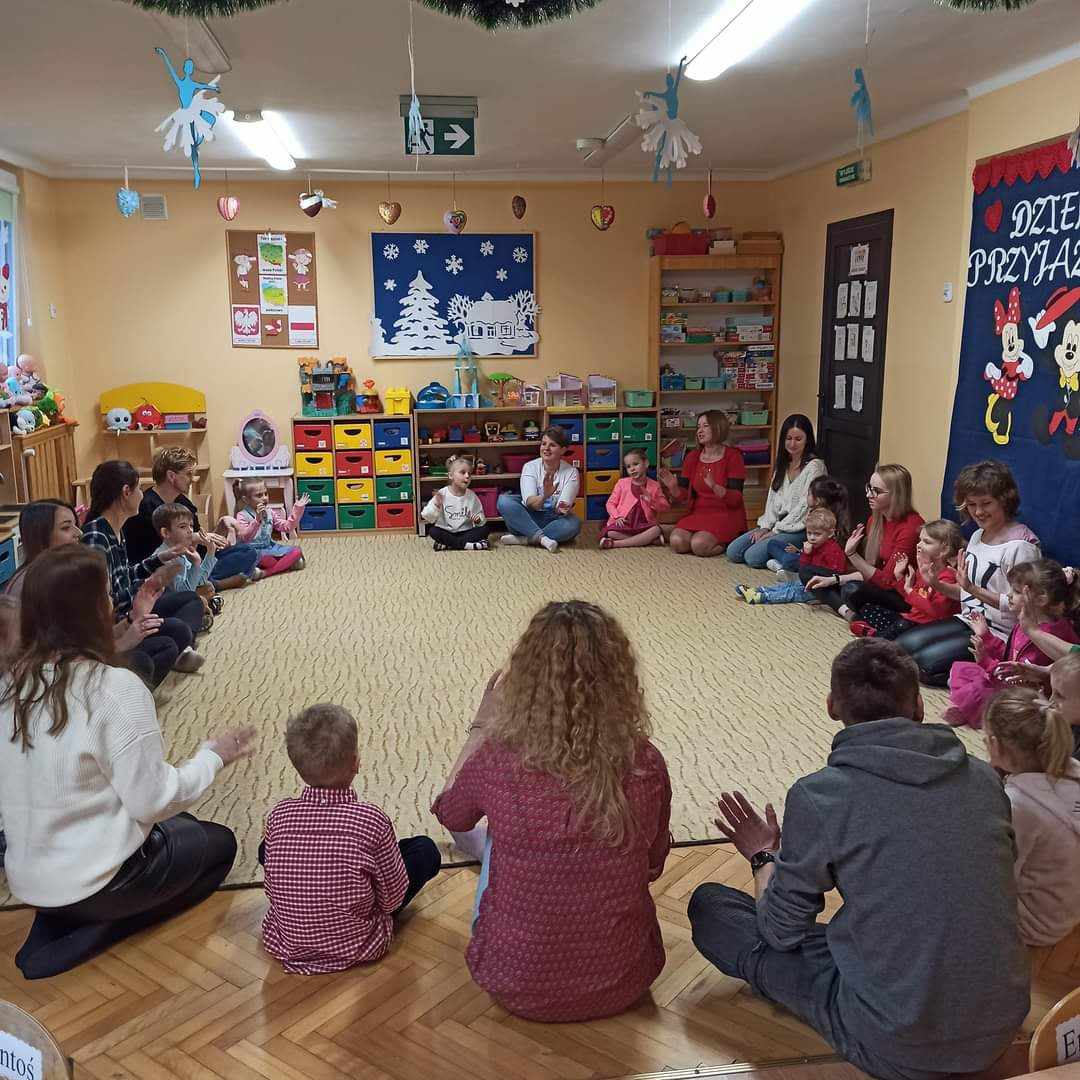 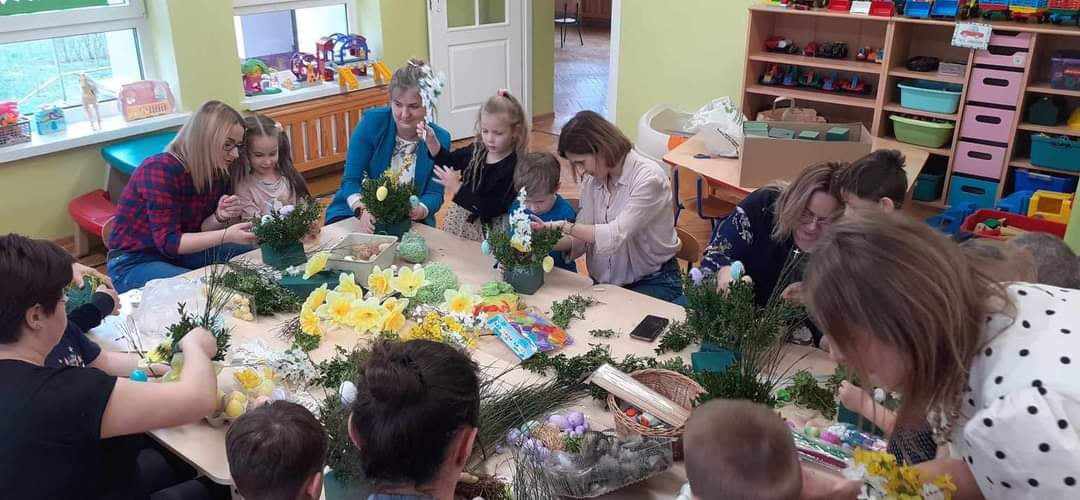 Wielkanocne warsztaty z rodzicami
WARSZTATY DLA DZIECI
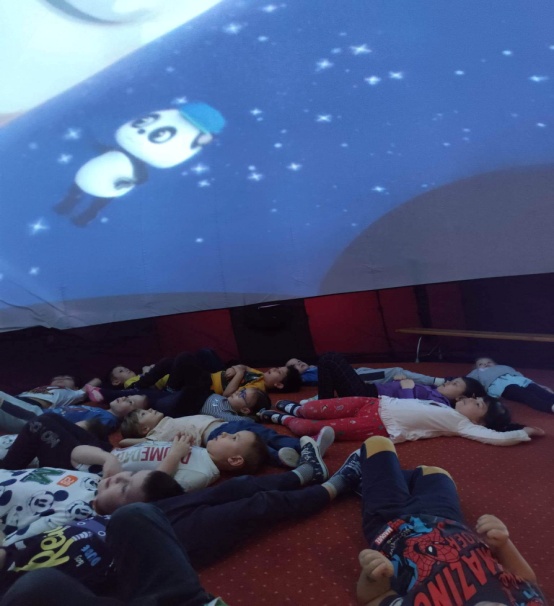 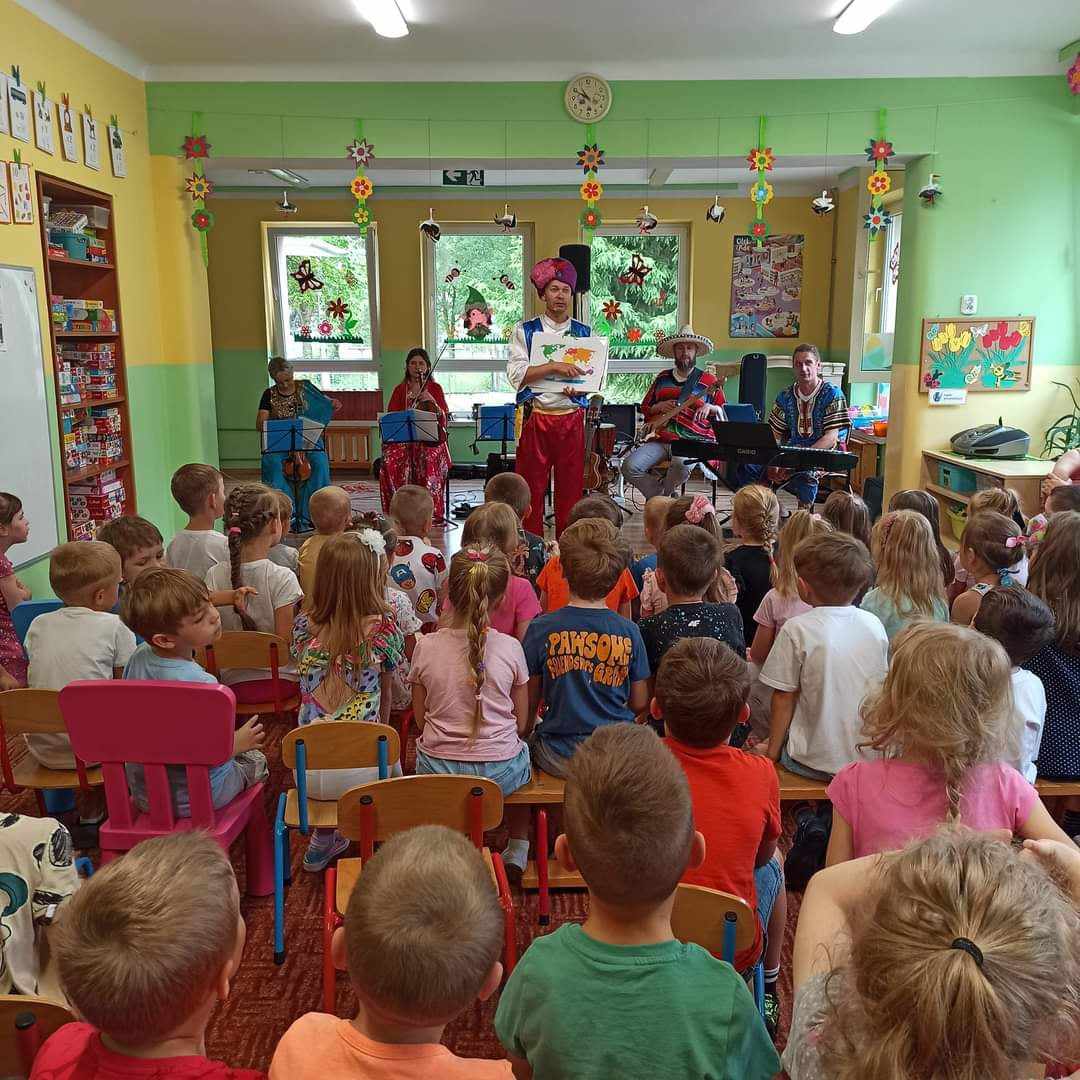 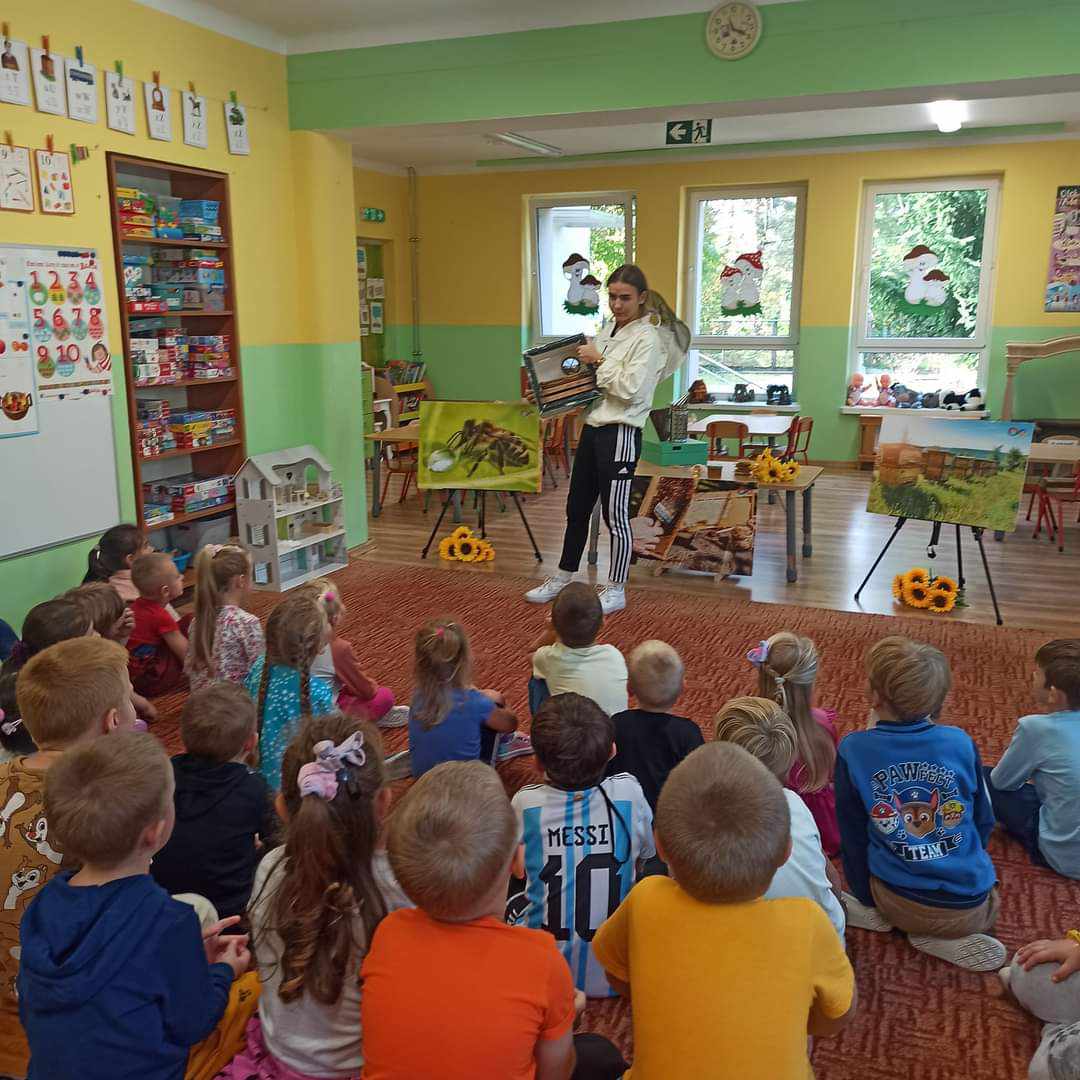 Mobilne Planetarium
Warsztaty pszczelarskie
Mobilna Filharmonia
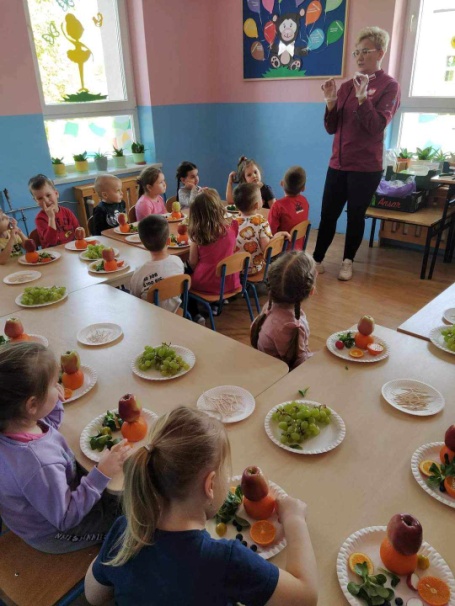 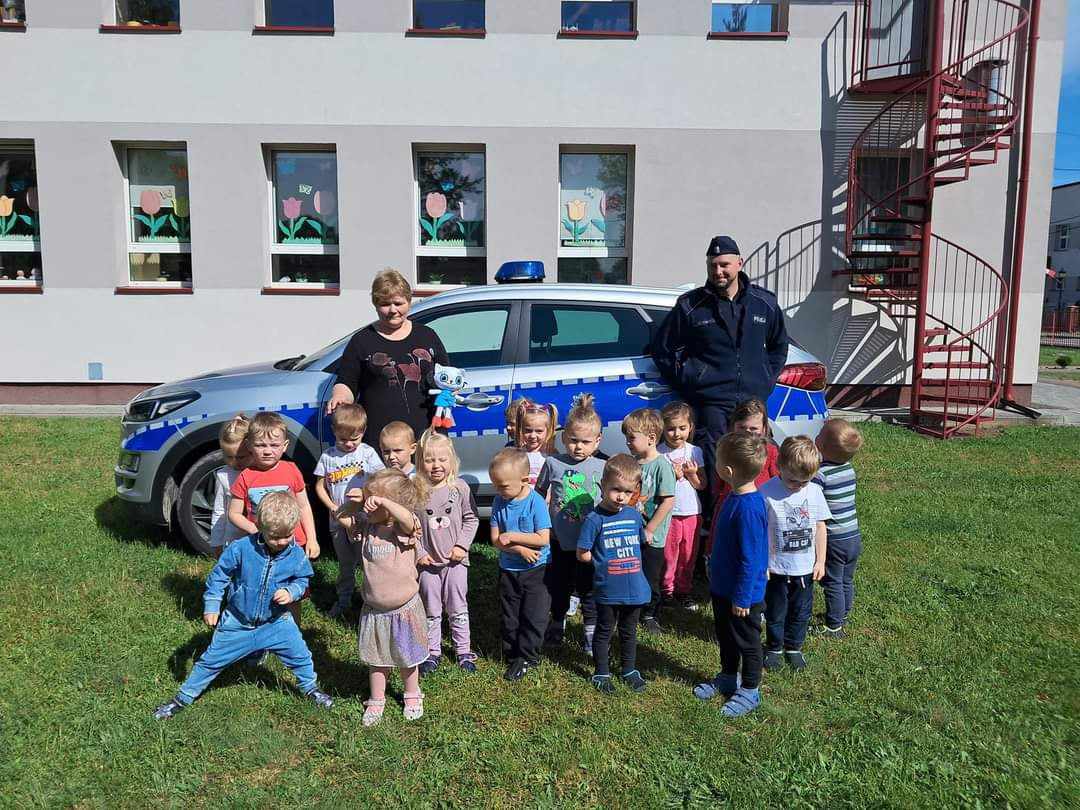 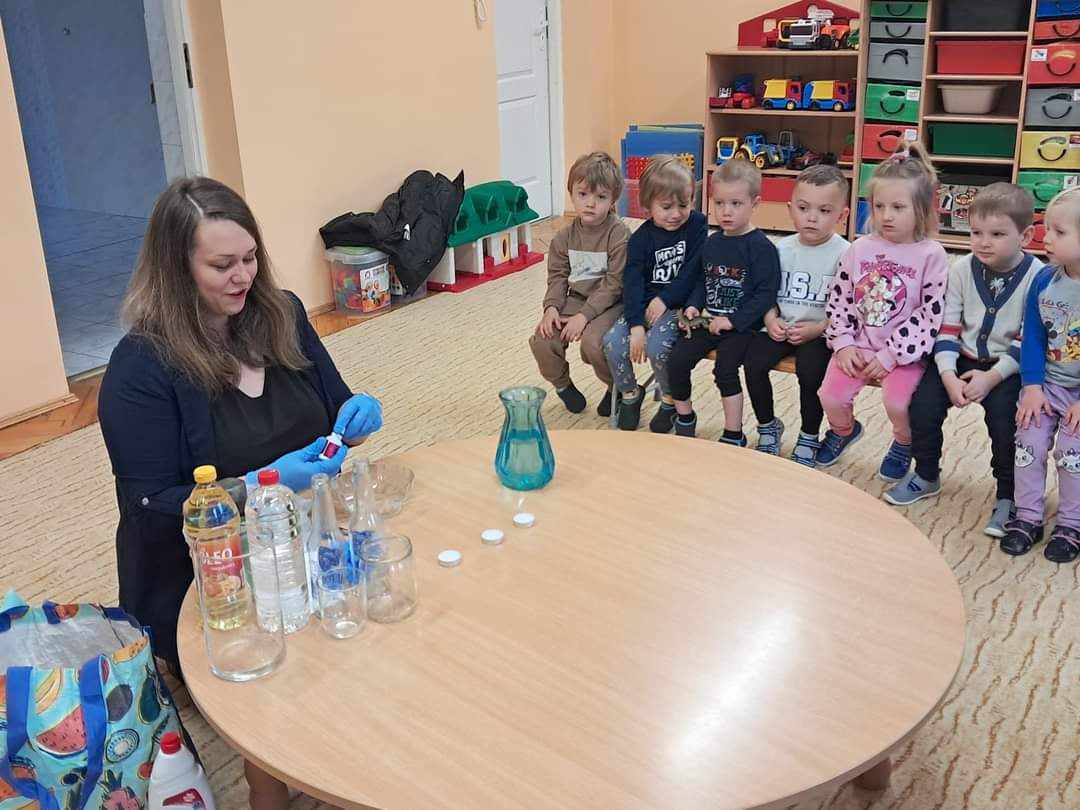 Spotkanie z policjantem
„W świecie doświadczeń”
Warsztaty owocowe
WYCIECZKI
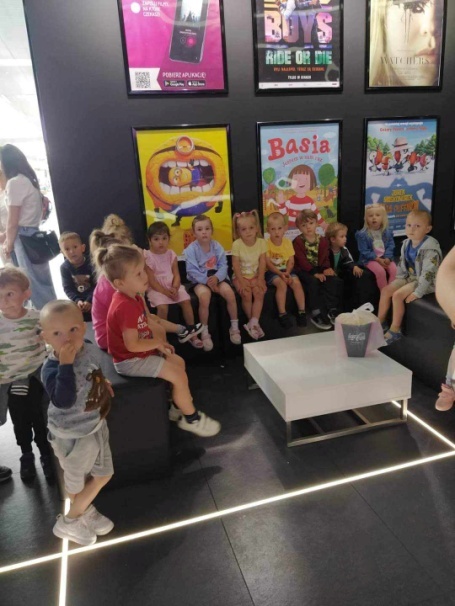 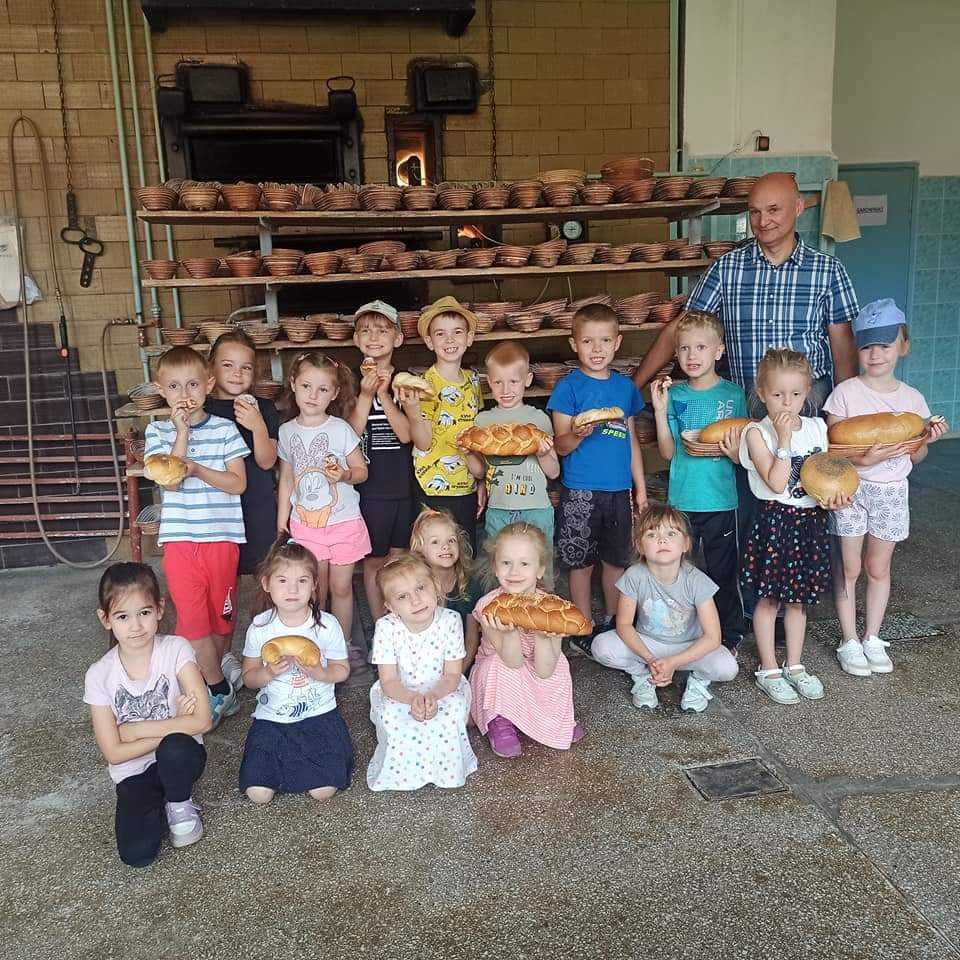 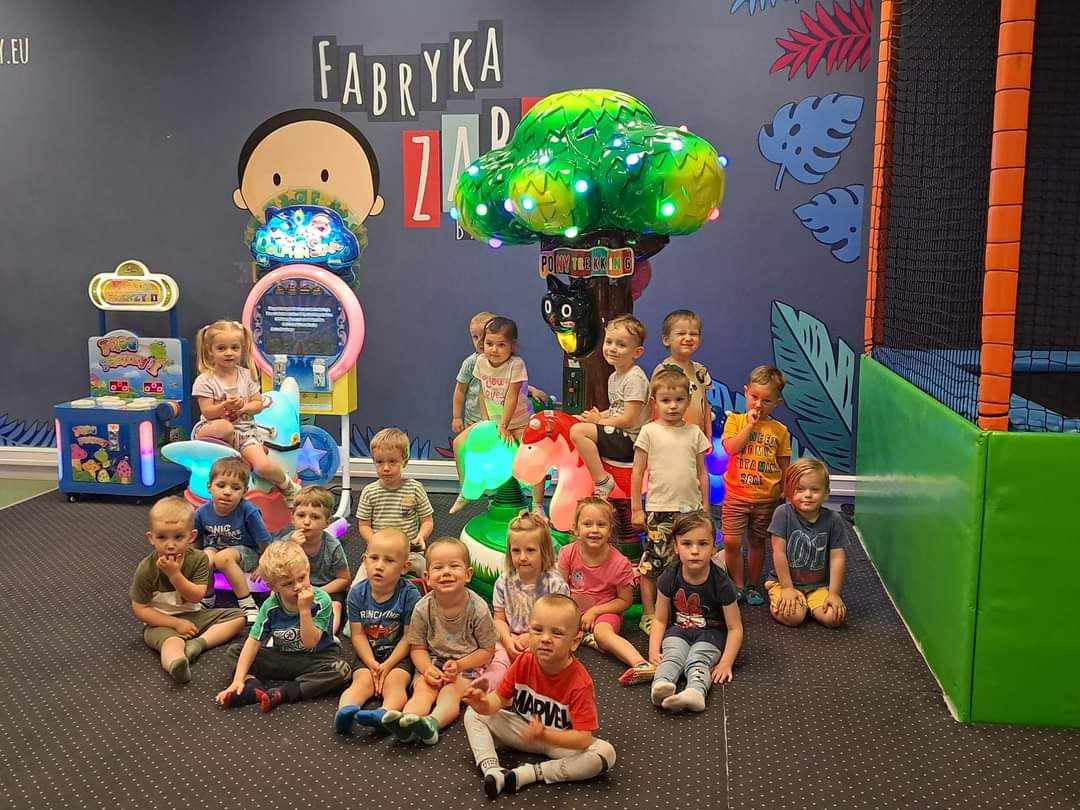 Fabryka Zabawy
Piekarnia w Skopaniu
Kino Nawigator
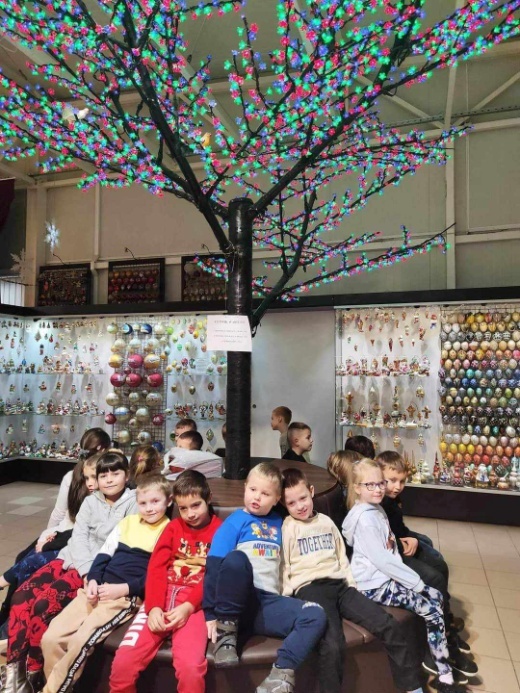 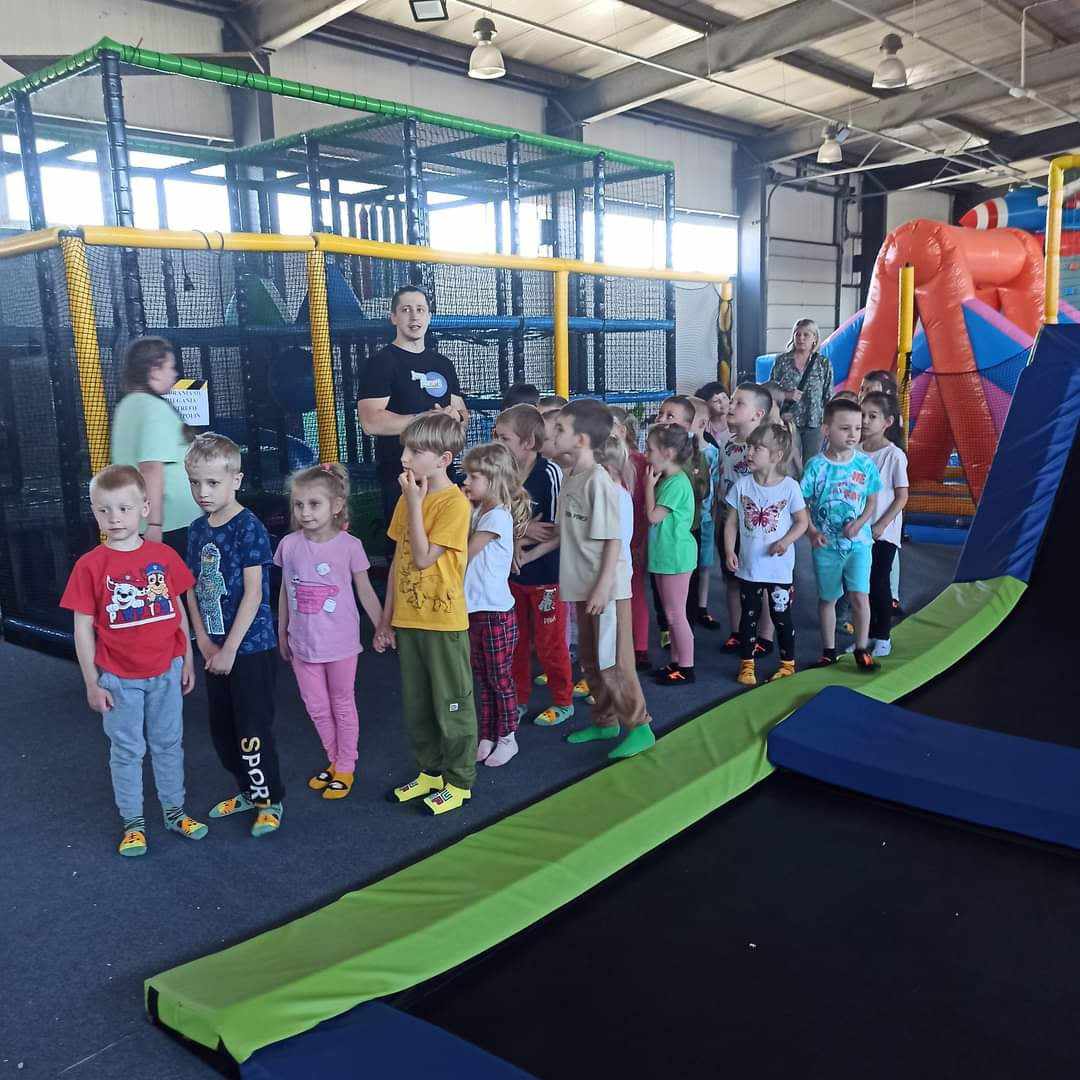 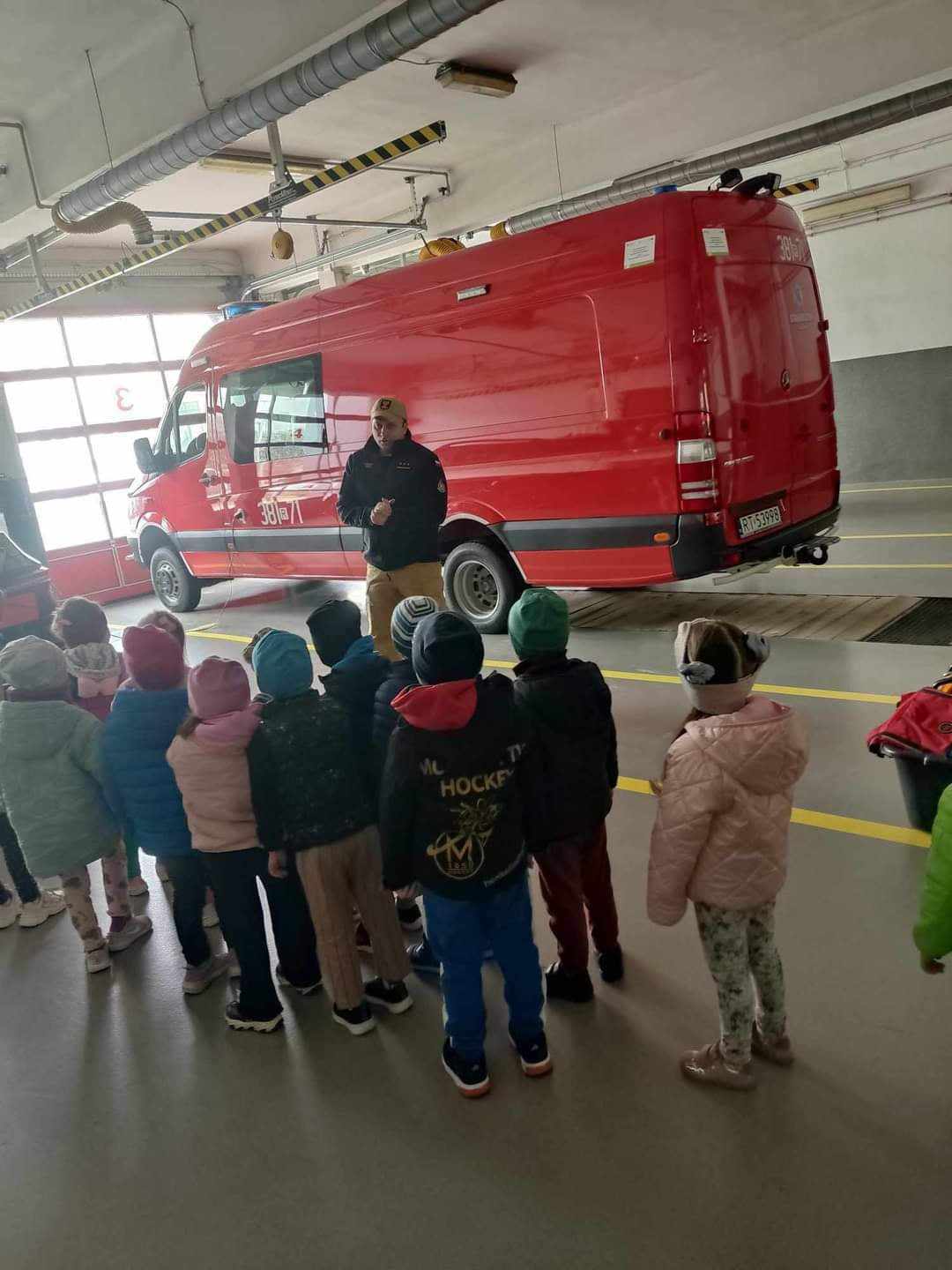 Fabryka Bombek
Fly Park w Mielcu
Państwowa Straż Pożarna
AKCJE CHARYTATYWNE
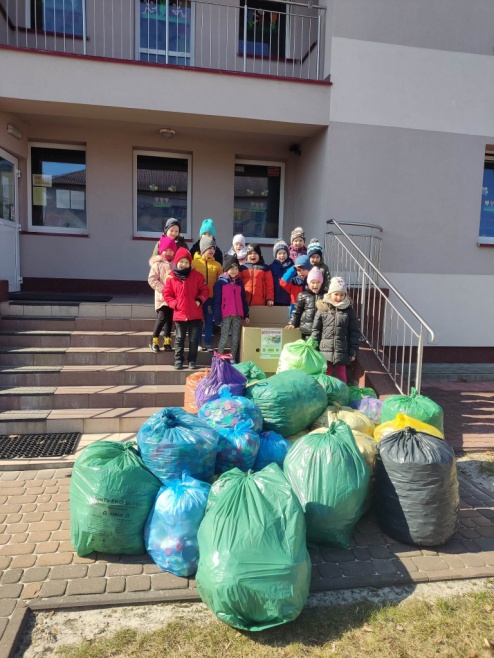 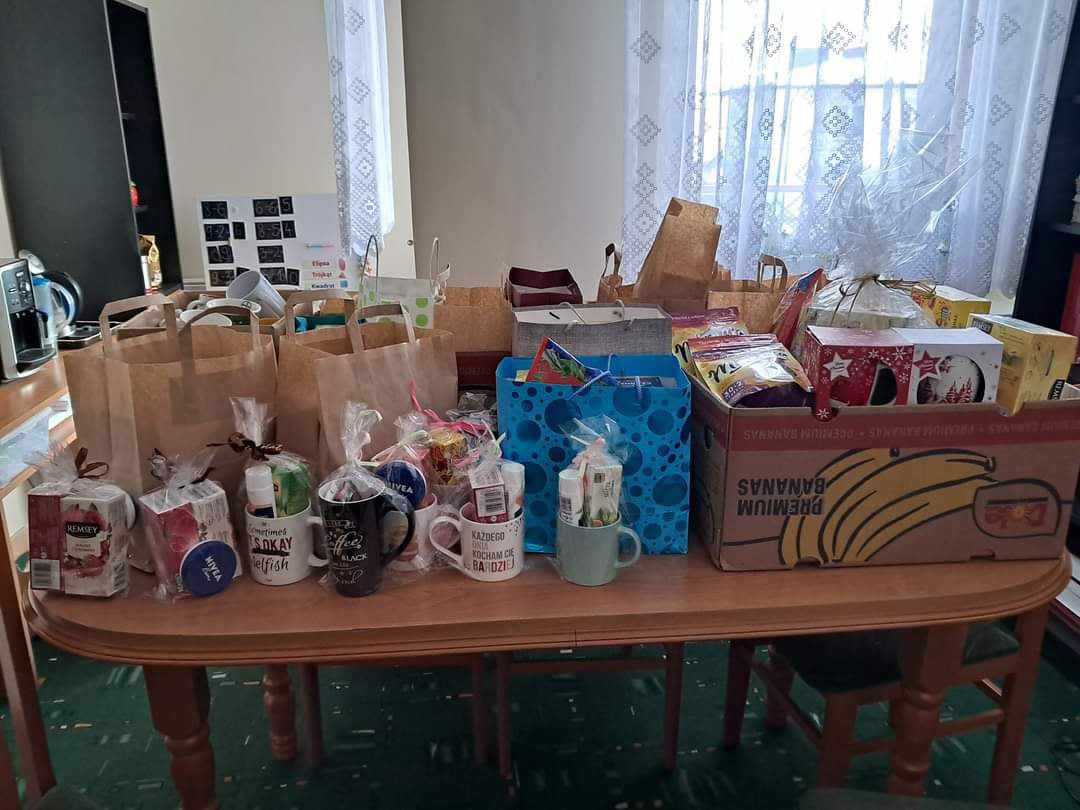 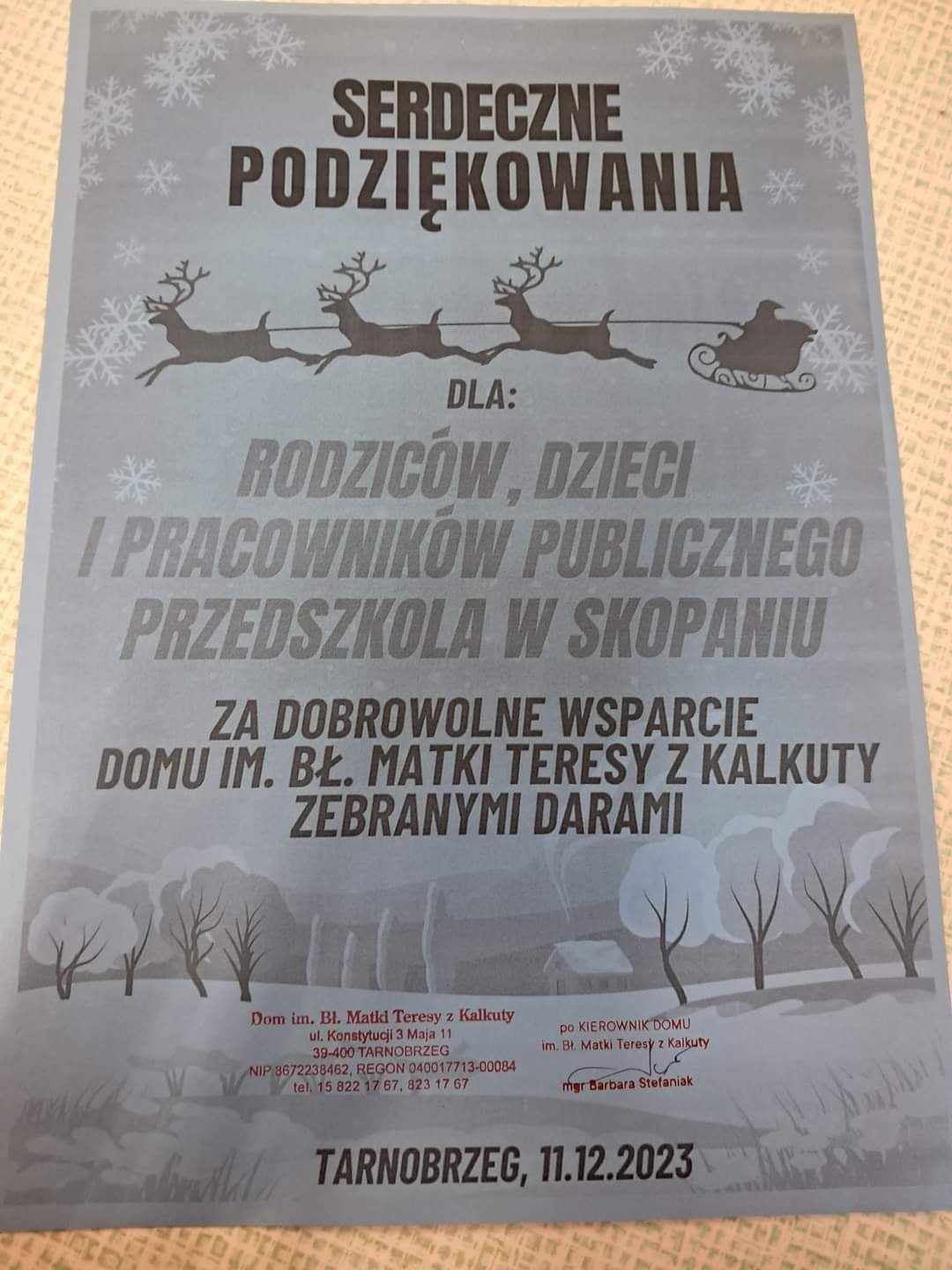 Zbiórka nakrętek plastikowych
Zbiórka kubków, herbat i słodyczy – dla podopiecznych Domu im. Bł. Matki Teresy z Kalkuty w Tarnobrzegu